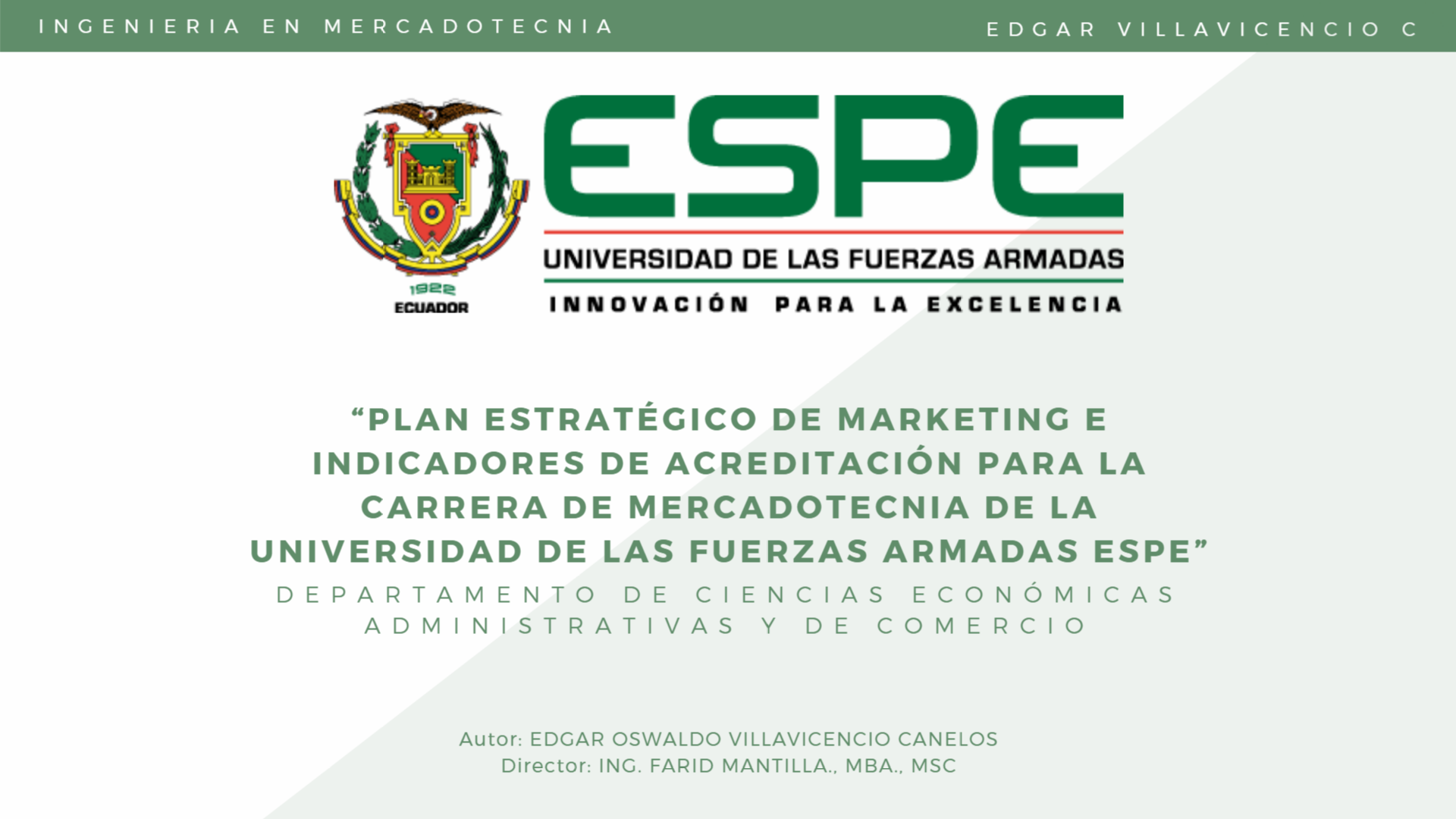 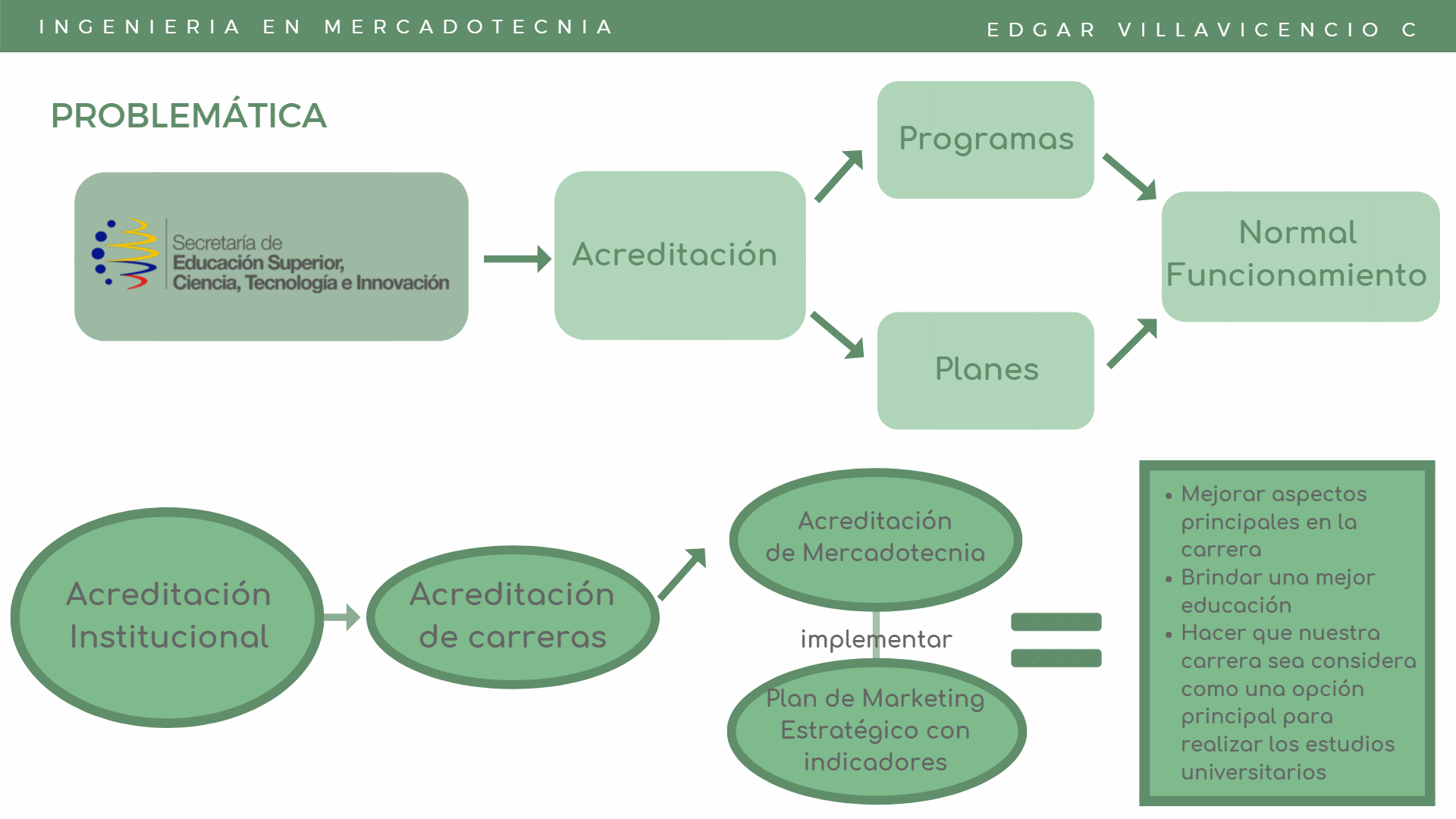 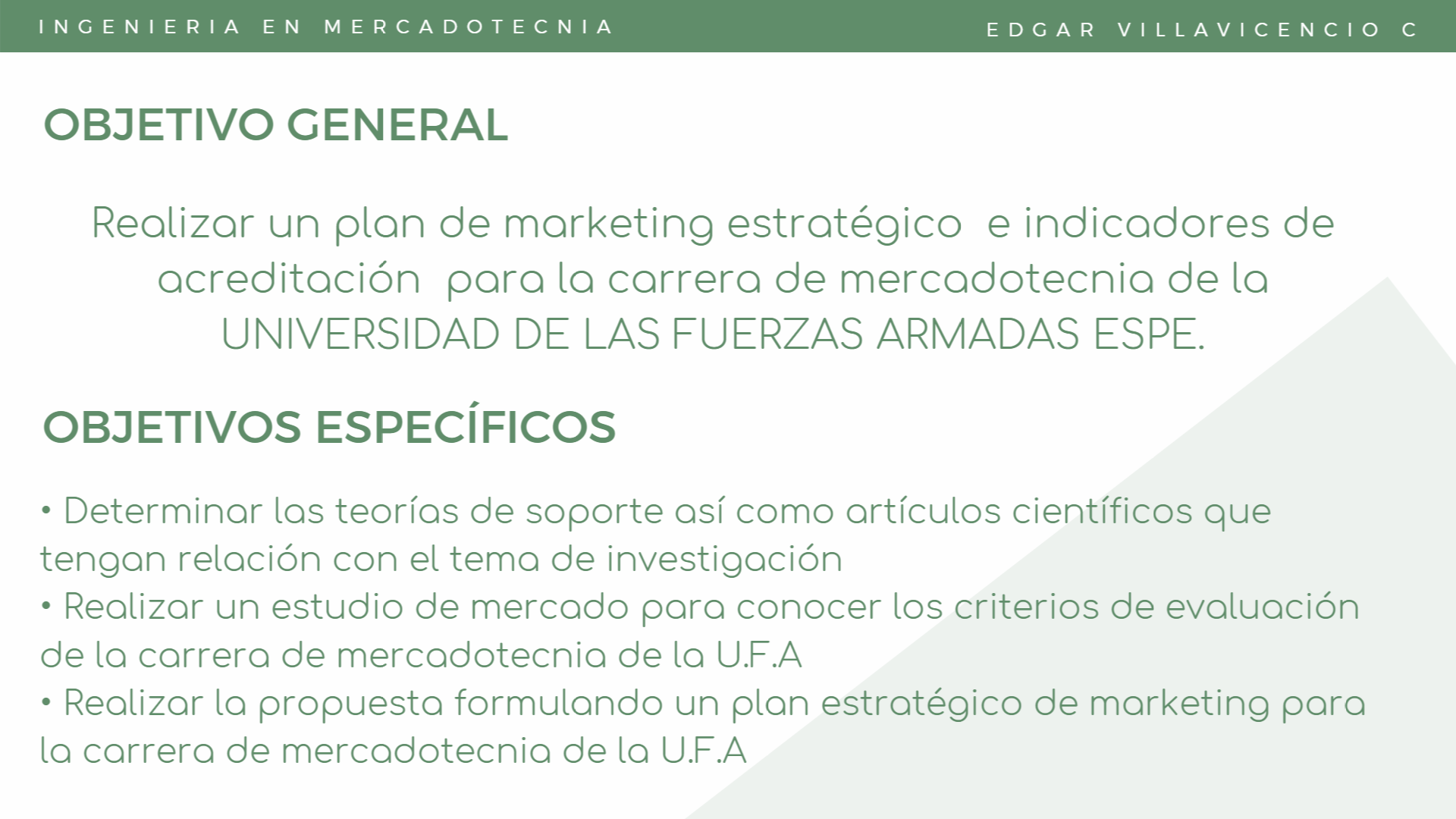 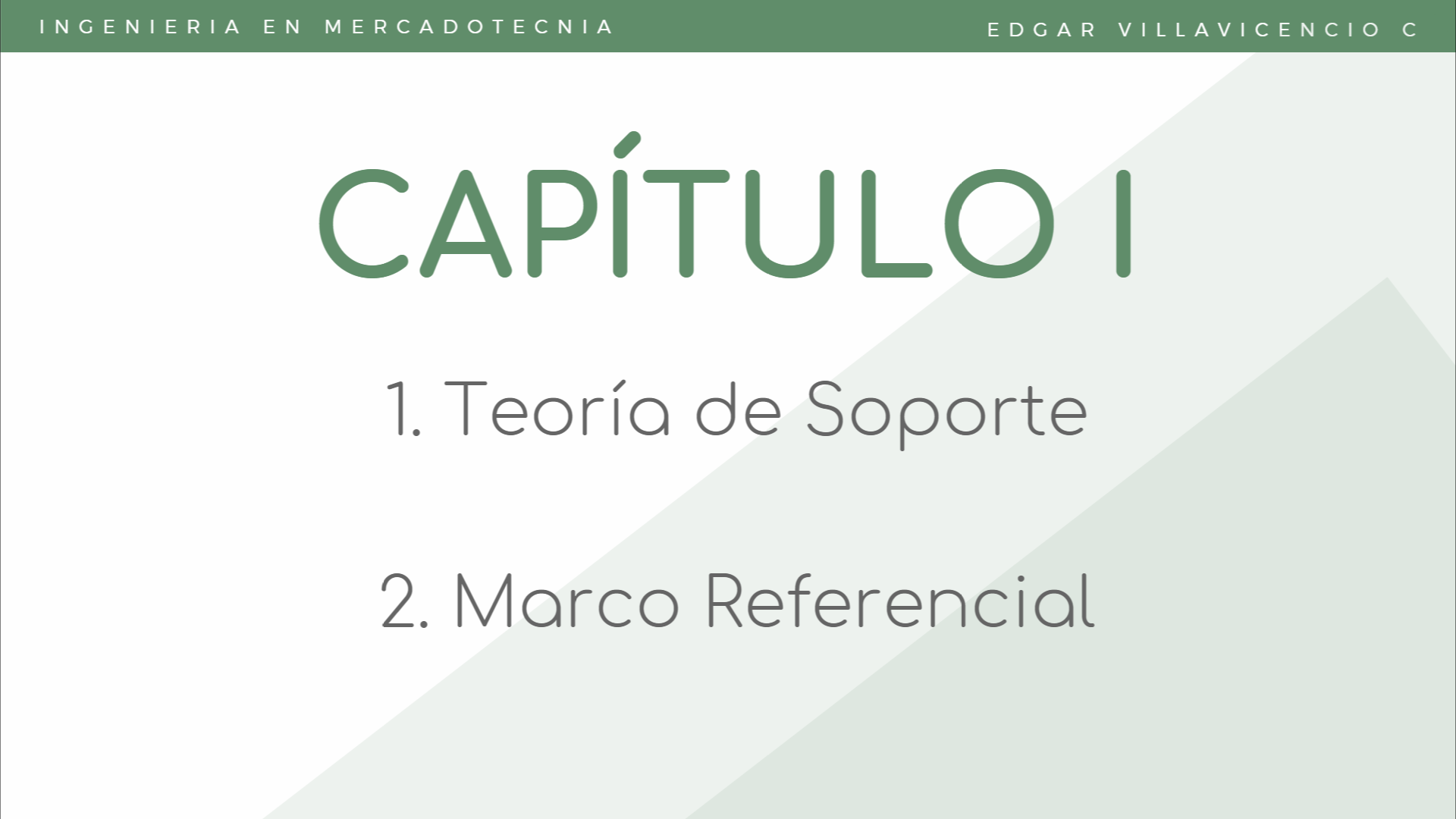 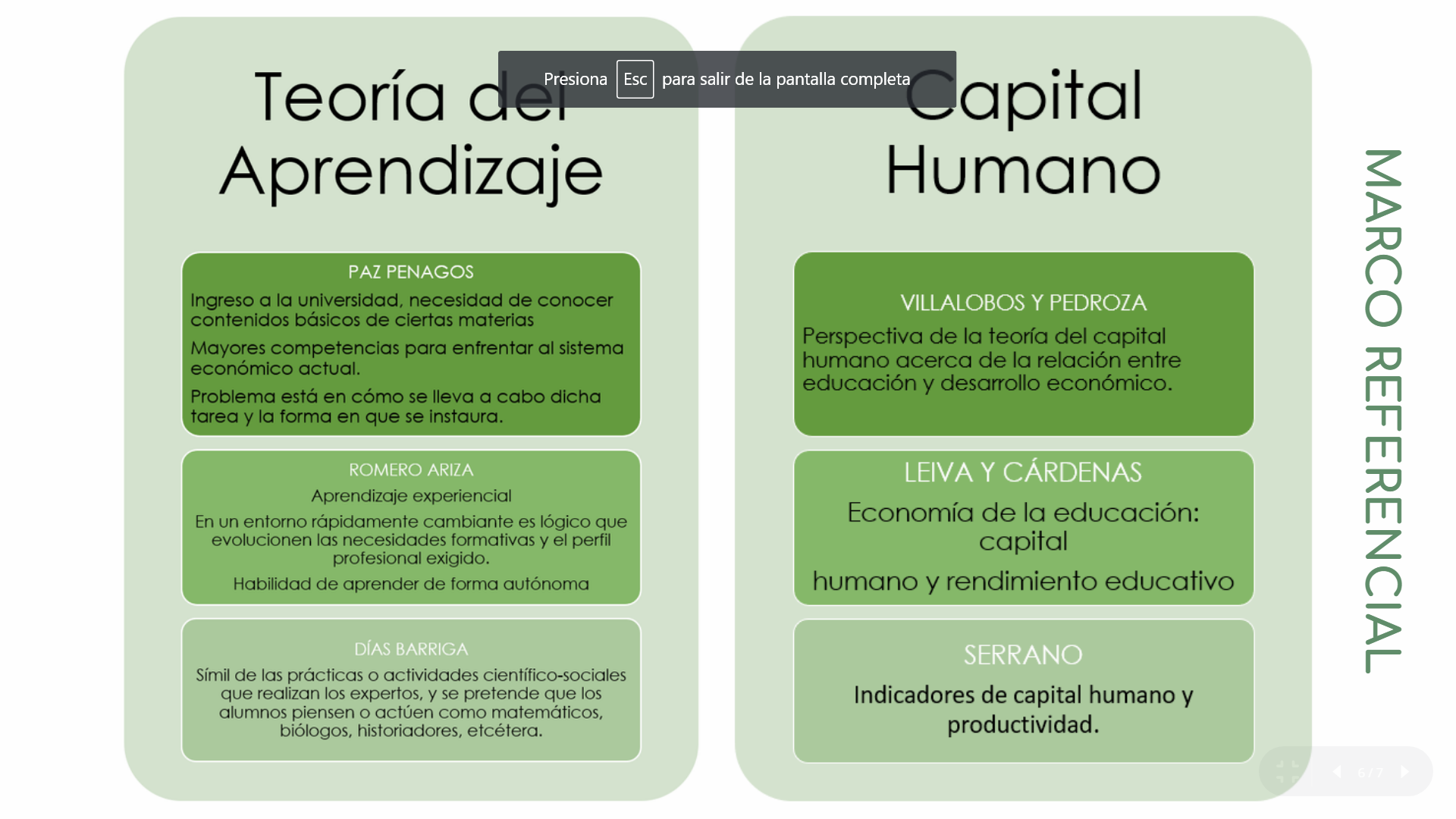 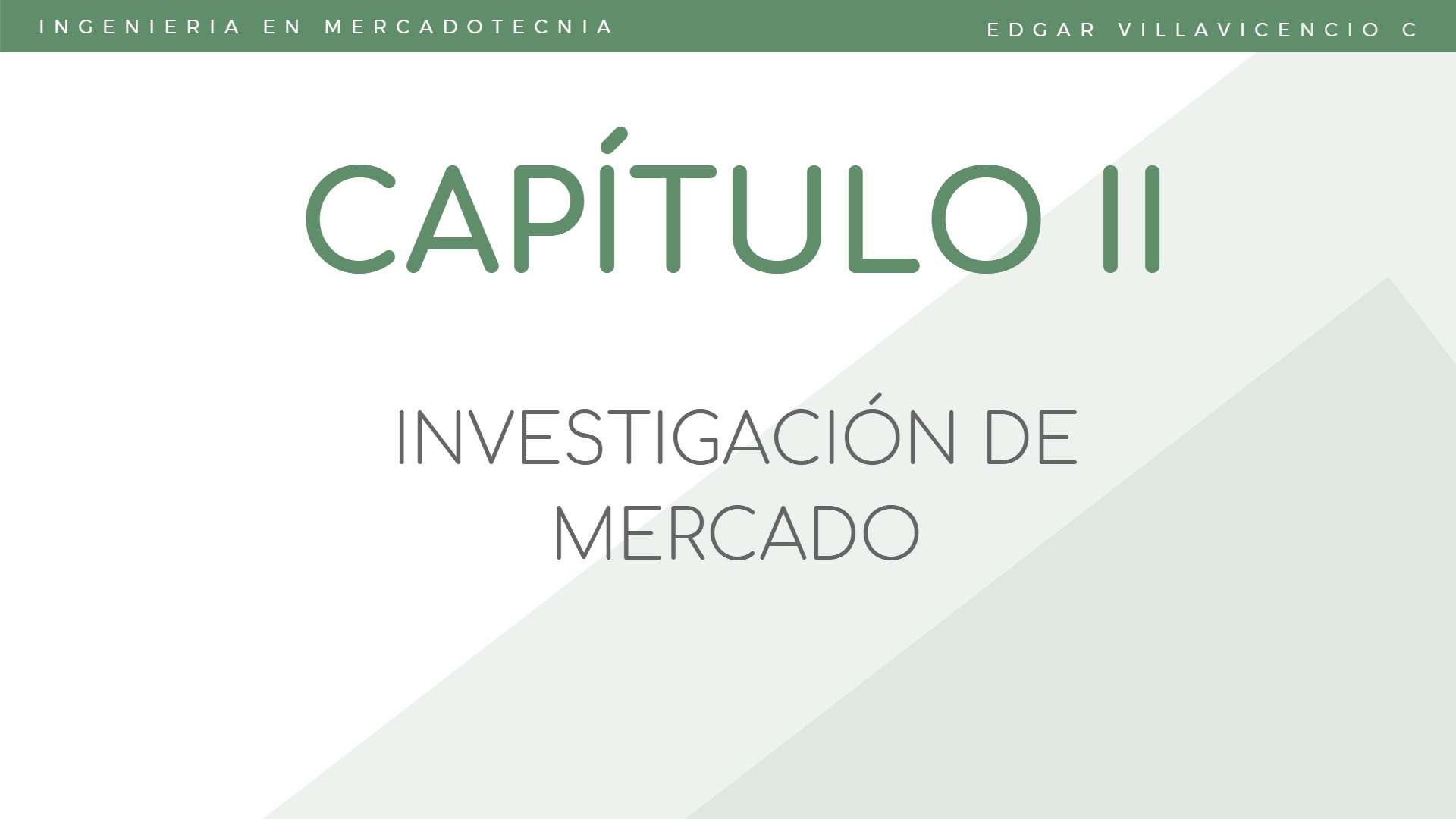 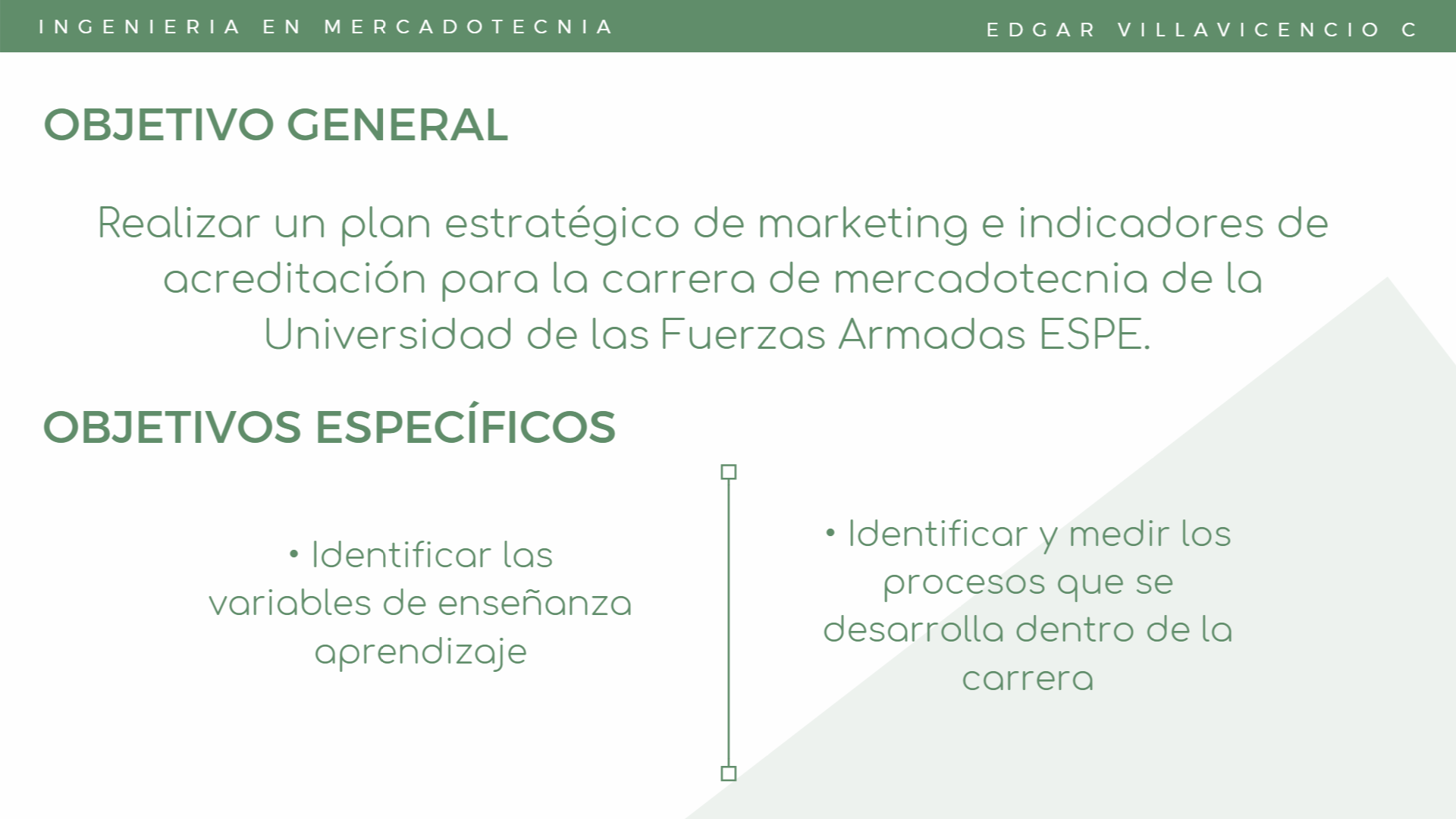 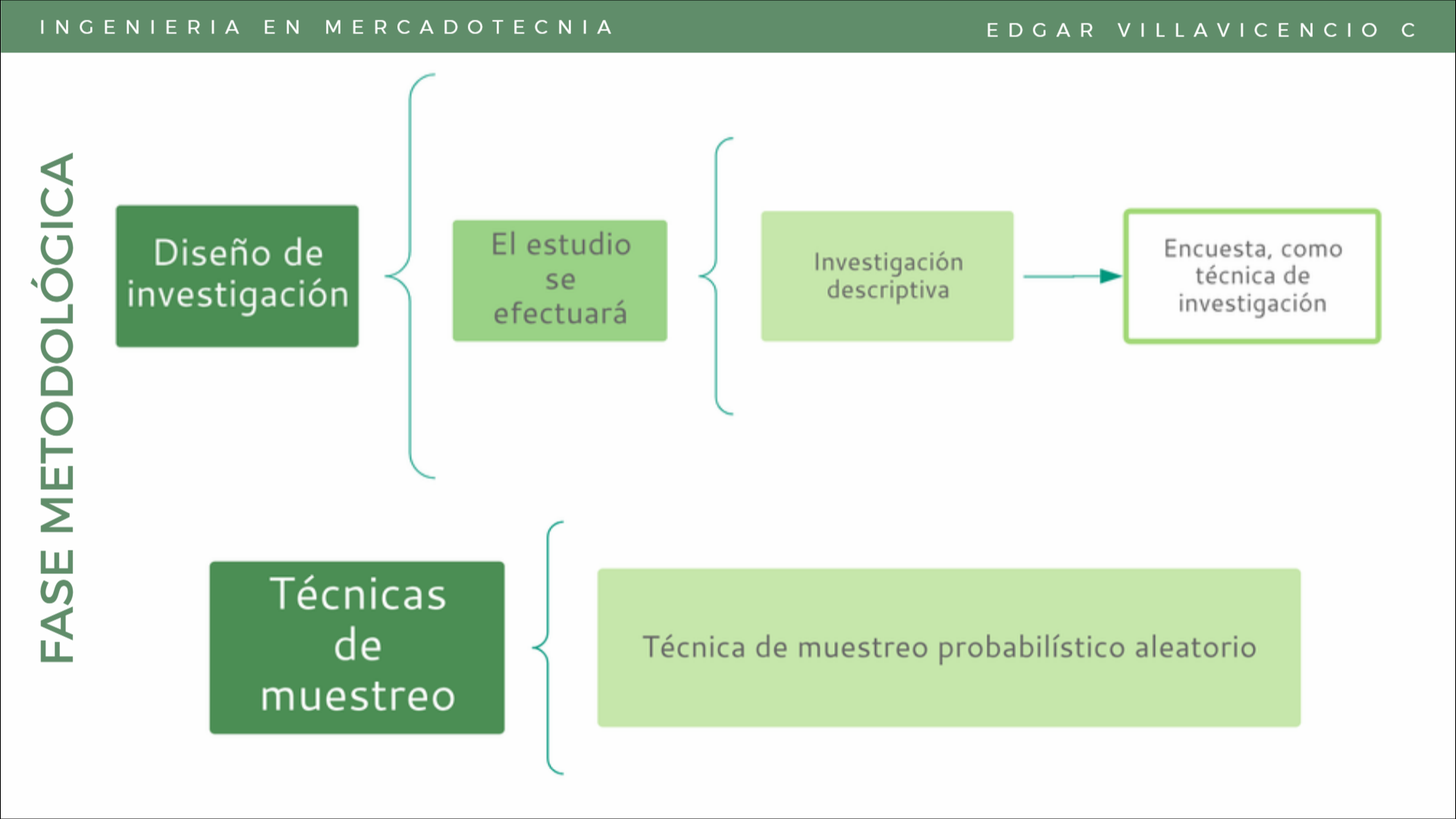 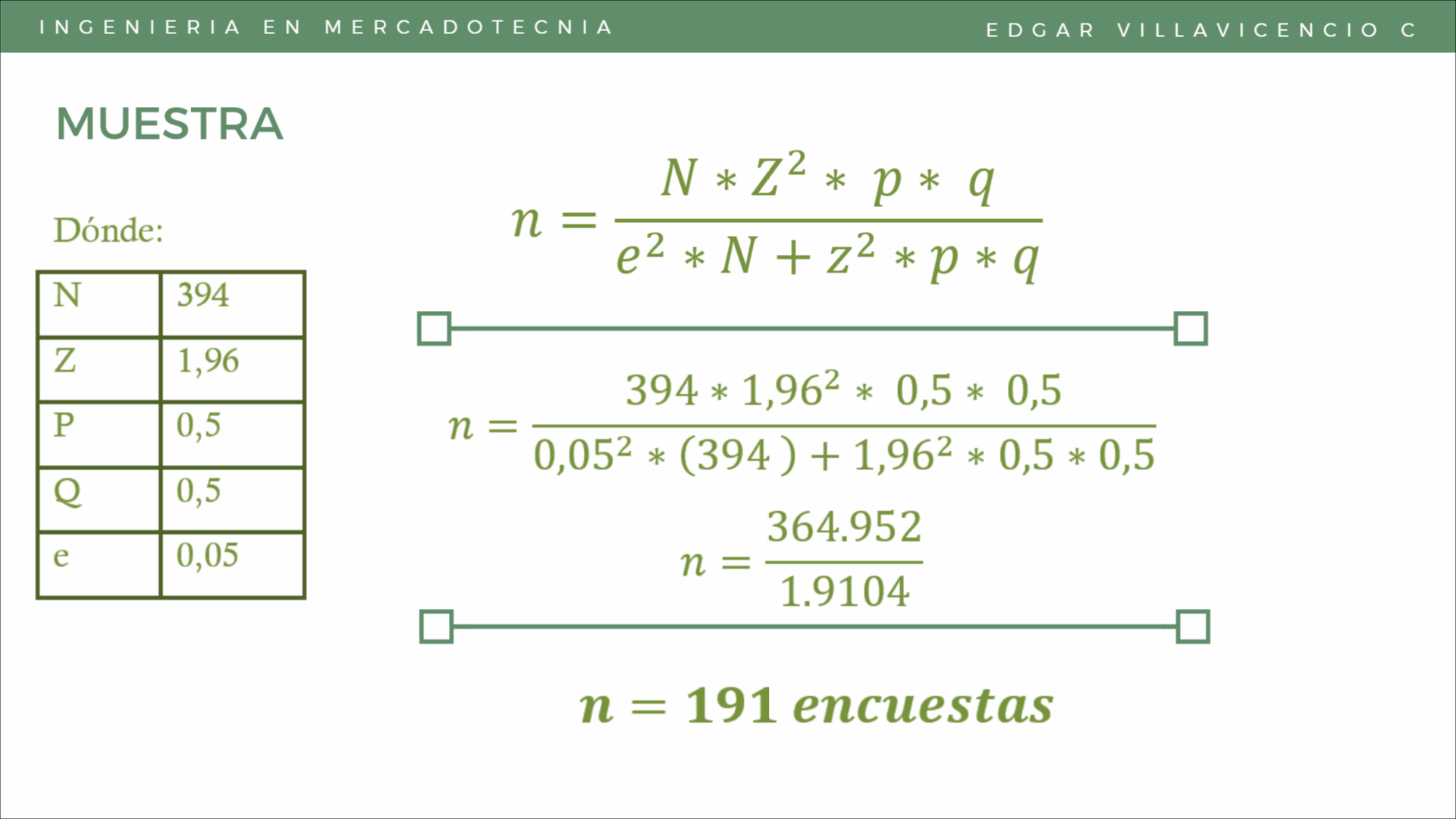 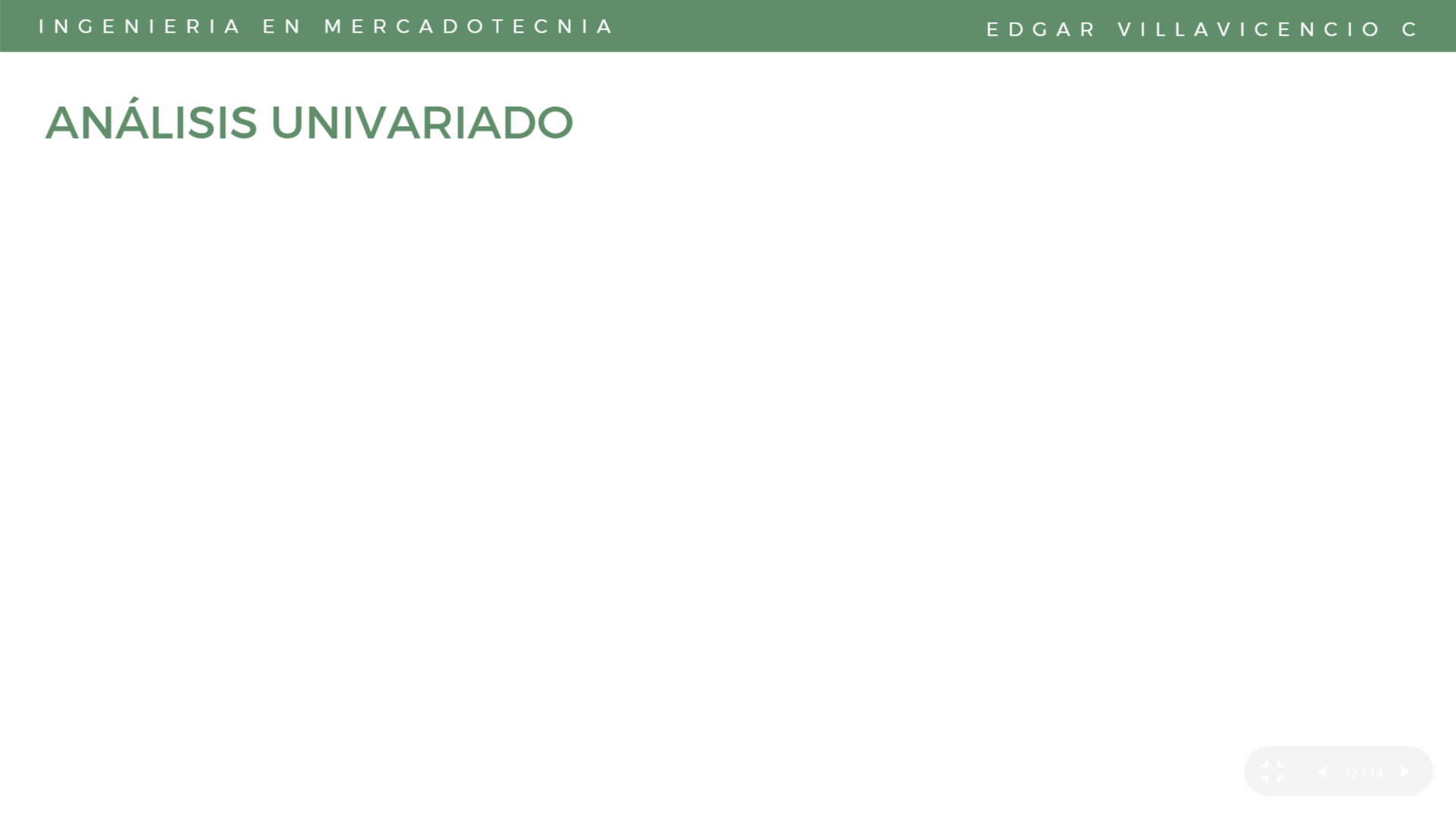 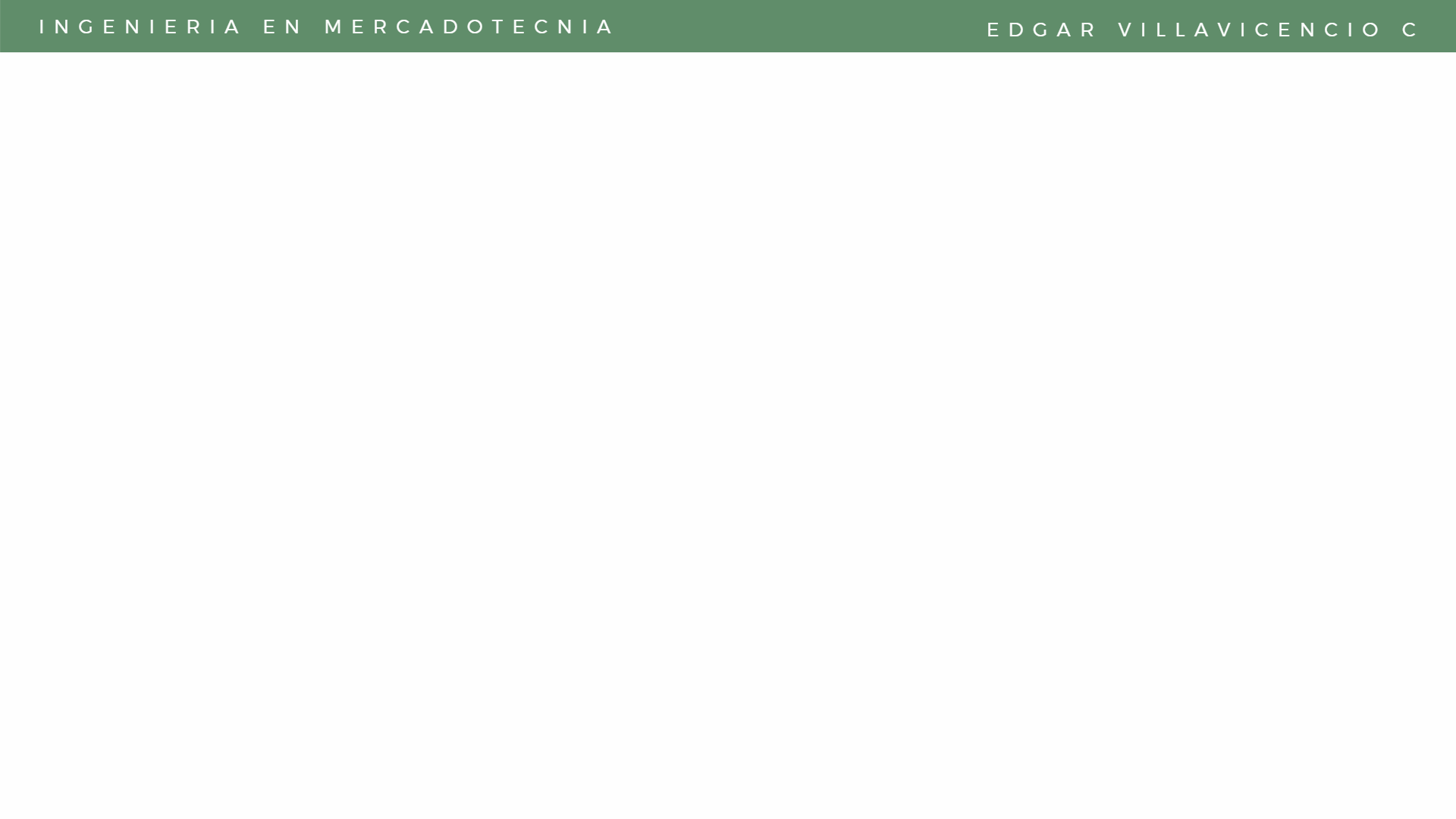 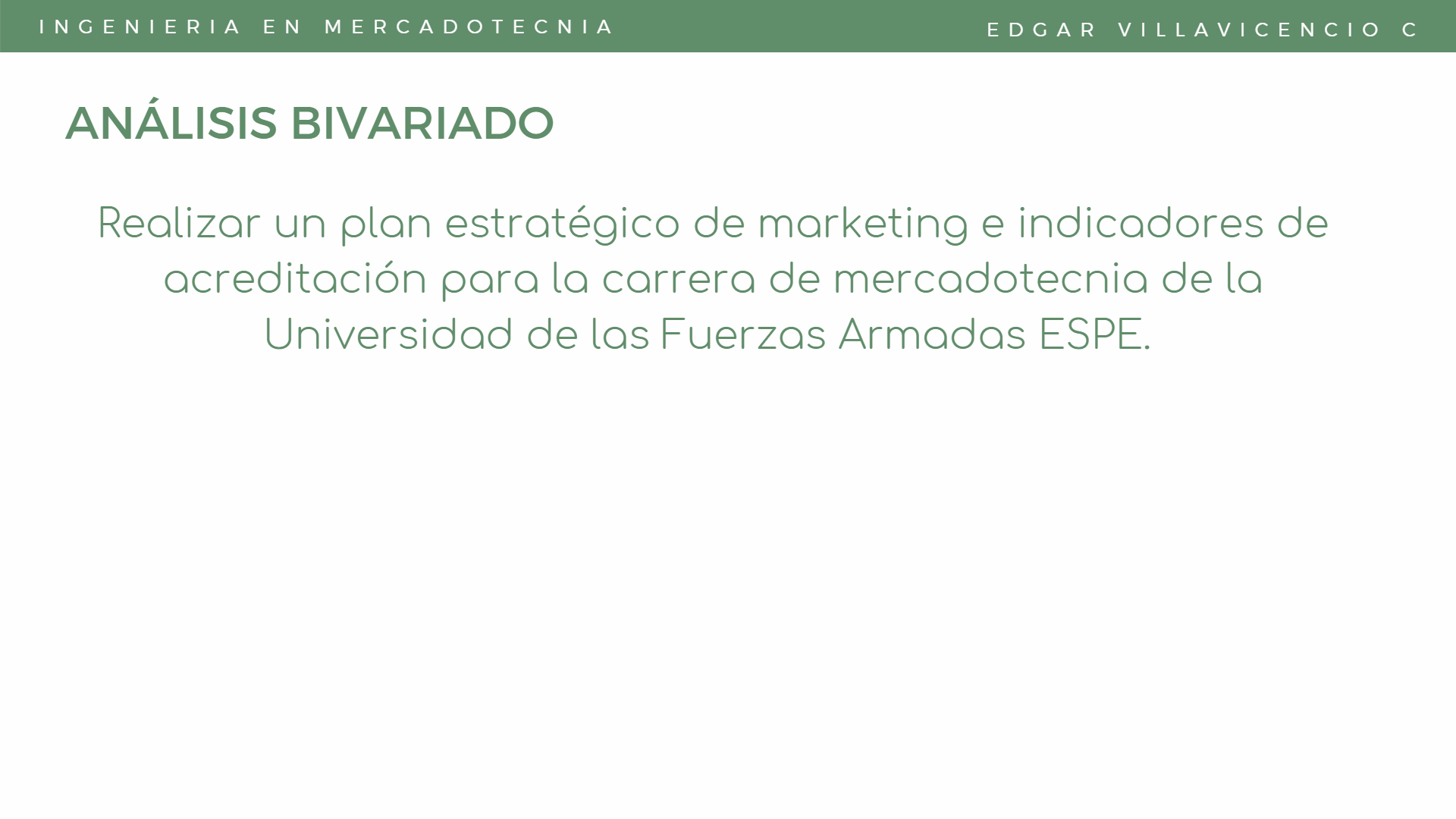 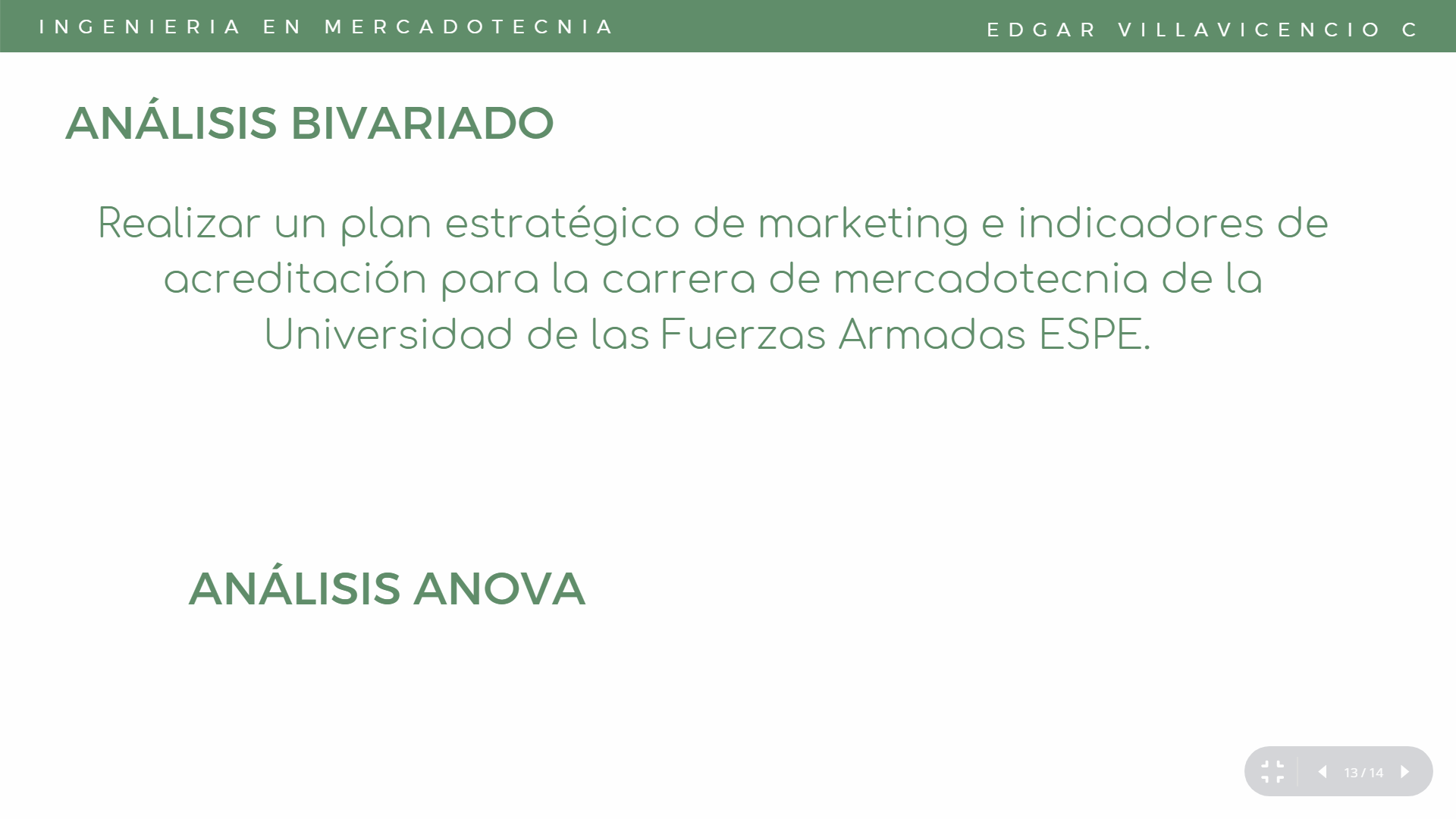 H0: Si la ¿Sus docentes resuelven problemas de la realidad aplicando: * Sus docentes cumplen con el silabos respectivo: Es mayor al 0.05 rechazo
H1: Si la ¿Sus docentes resuelven problemas de la realidad aplicando: * Sus docentes cumplen con el silabos respectivo: Es menor al 0.05 acepto
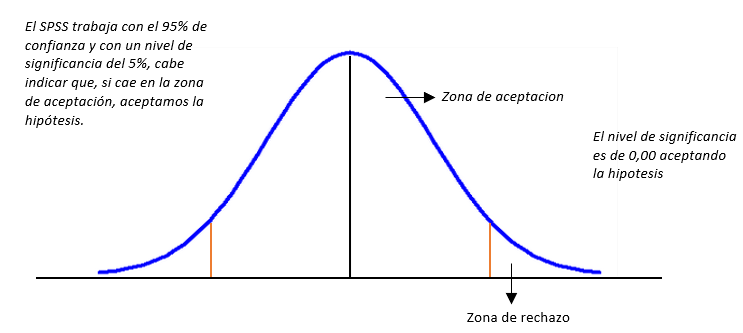 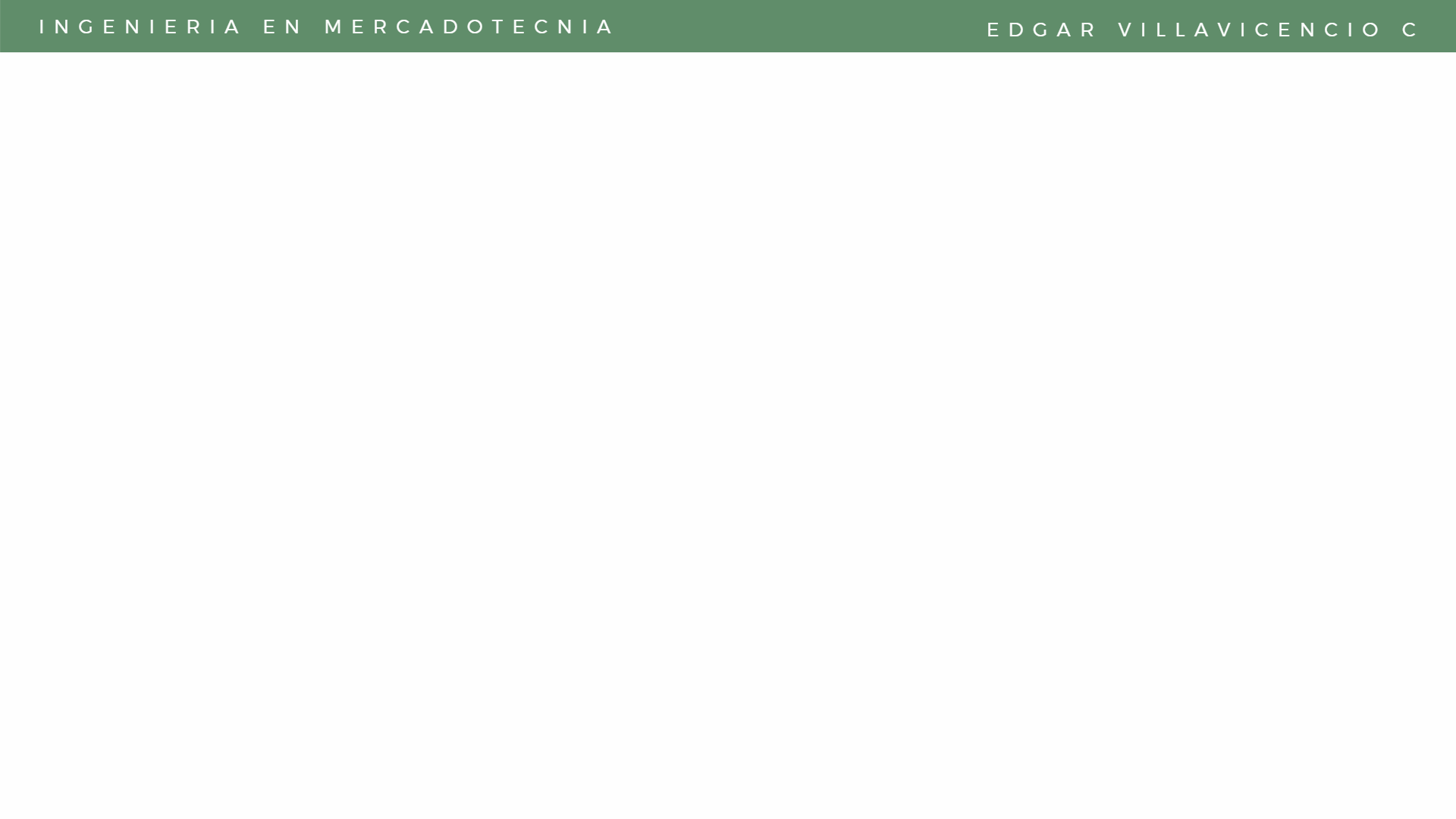 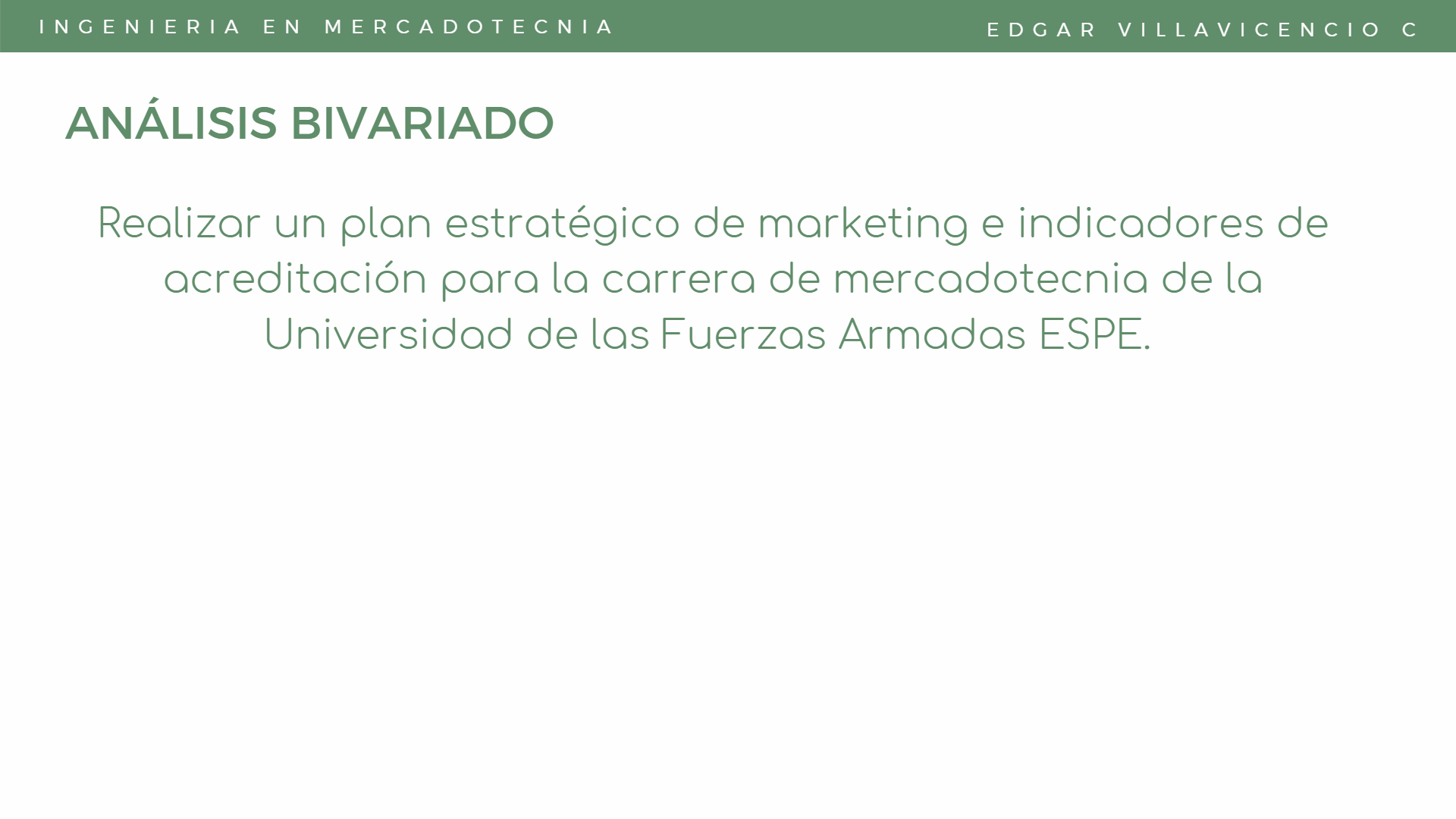 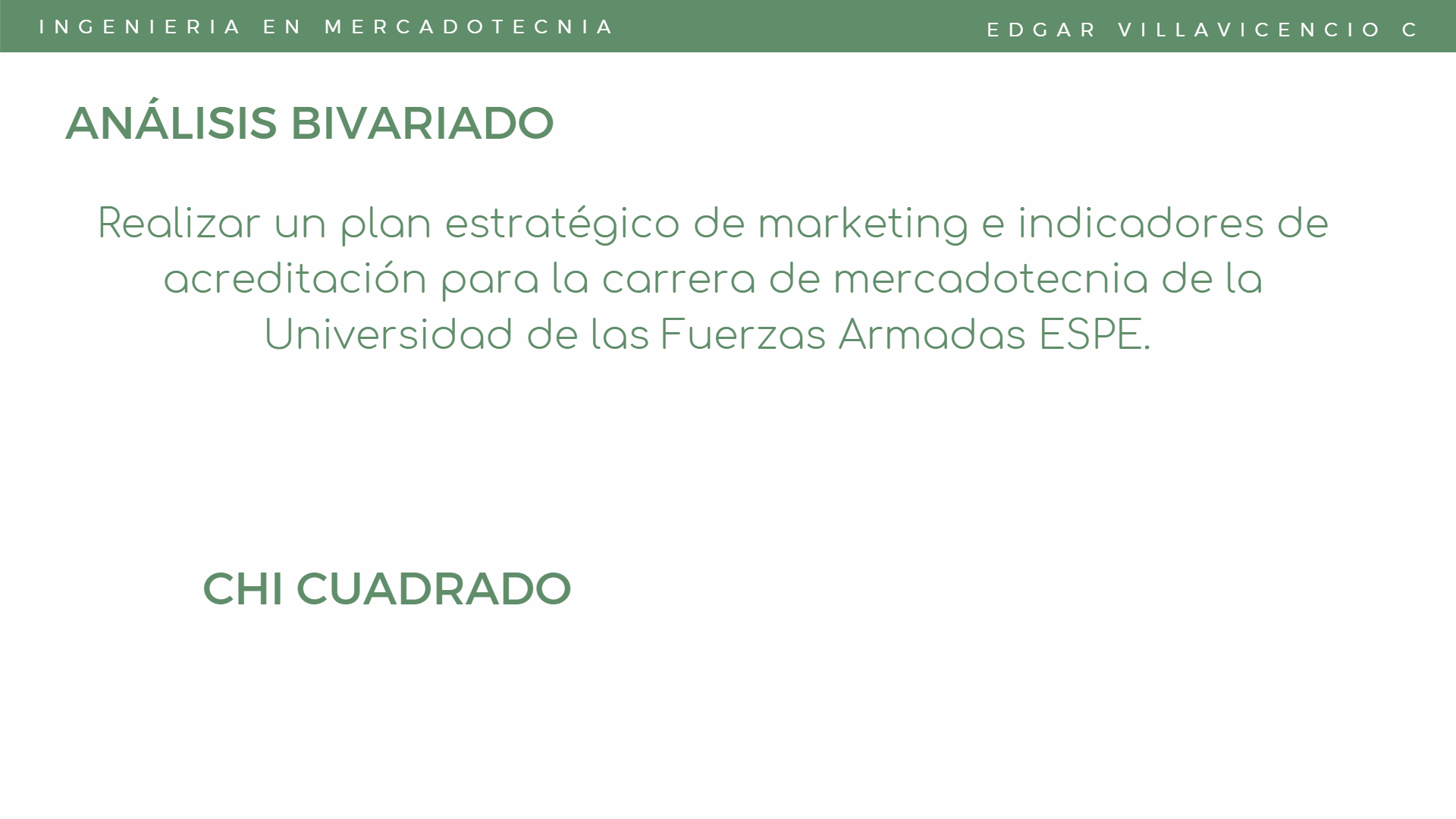 H0: Si ¿Sus docentes le incentivan a investigar?* ¿El apoyo bibliográfico que le brindan sus docentes es de?* ¿Sus docentes utilizan estrategias de aprendizaje?, Es mayor a 0.05 rechazo la hipótesis H0
H1: Si ¿Sus docentes le incentivan a investigar?* ¿El apoyo bibliográfico que le brindan sus docentes es de?* ¿Sus docentes utilizan estrategias de aprendizaje?, Es menor a 0.05 acepto la hipótesis H1
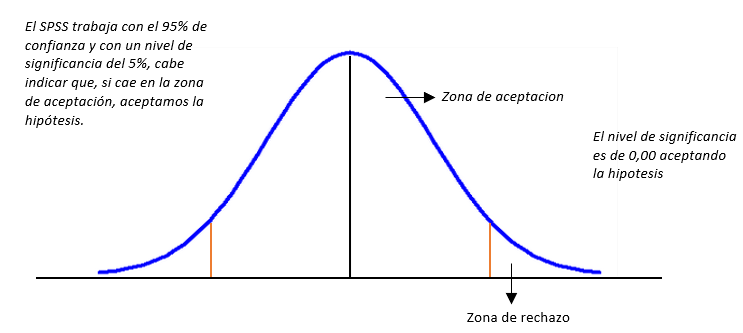 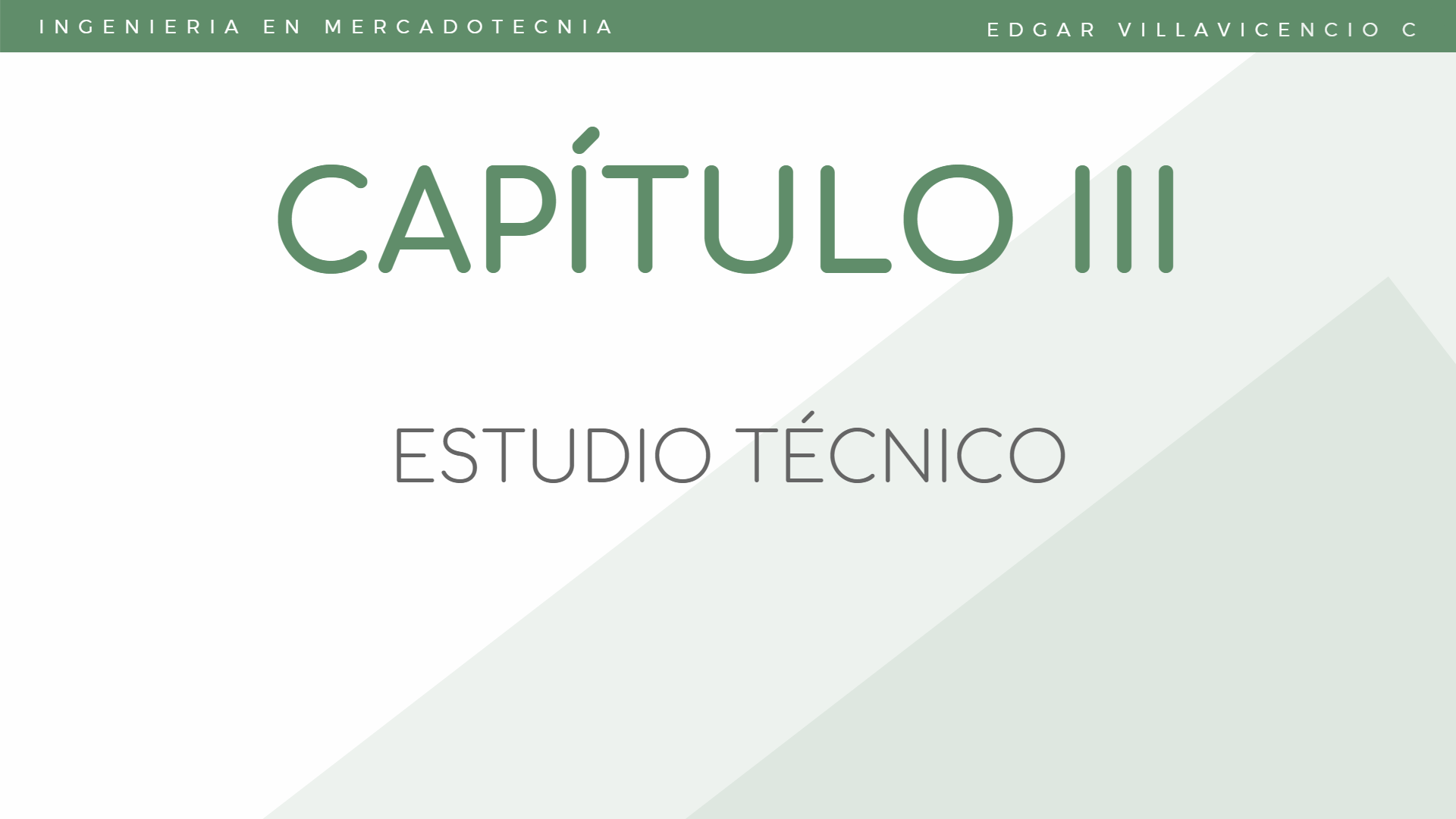 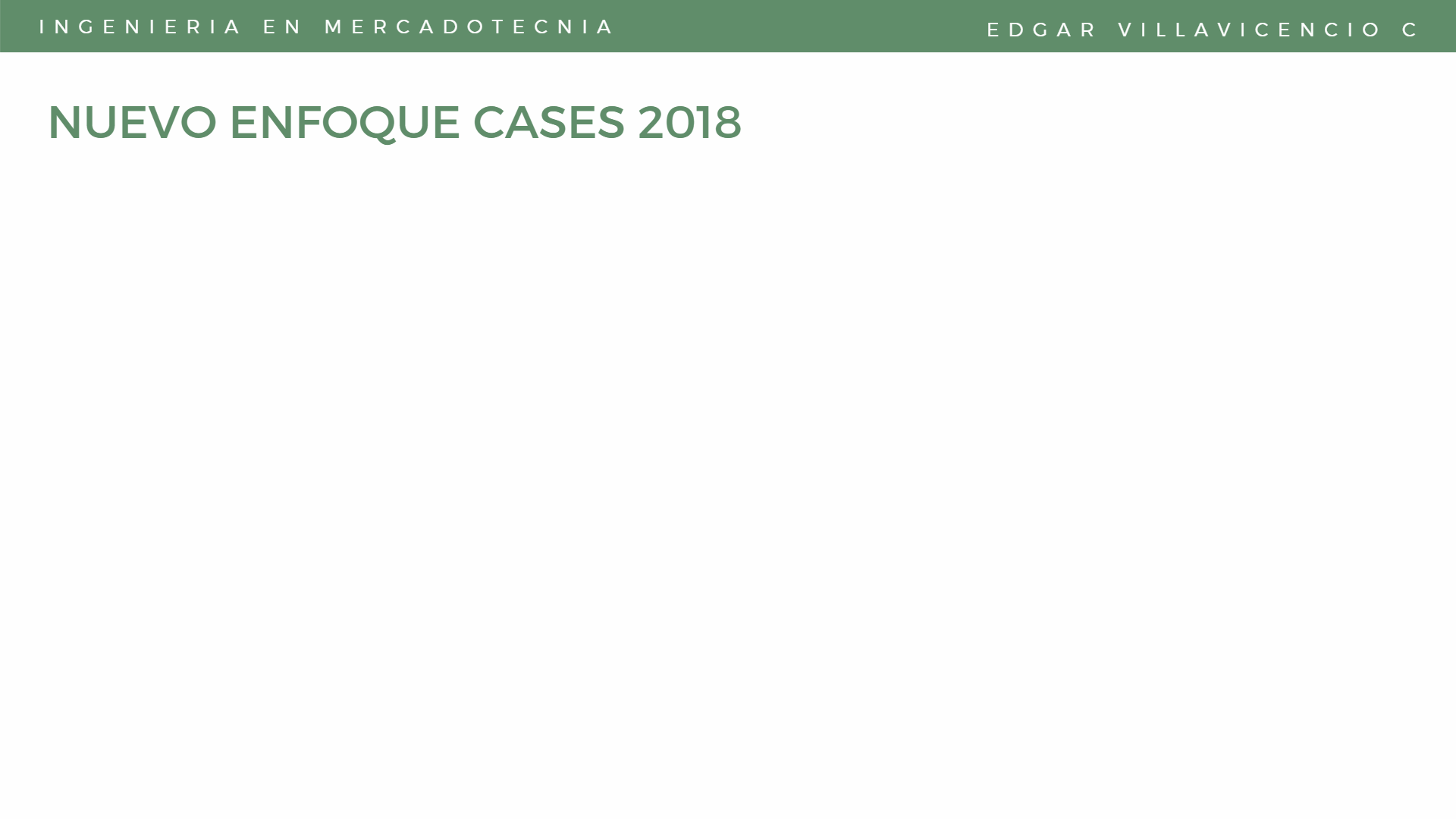 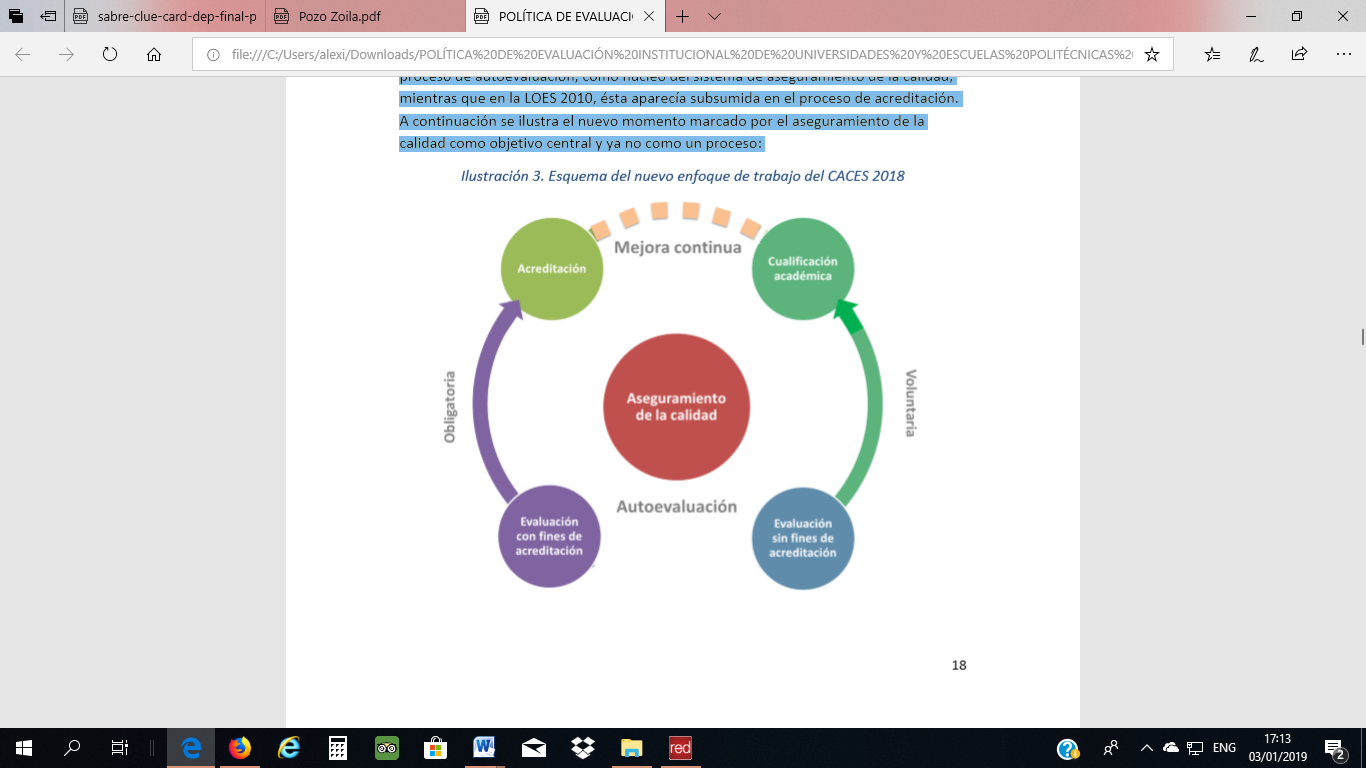 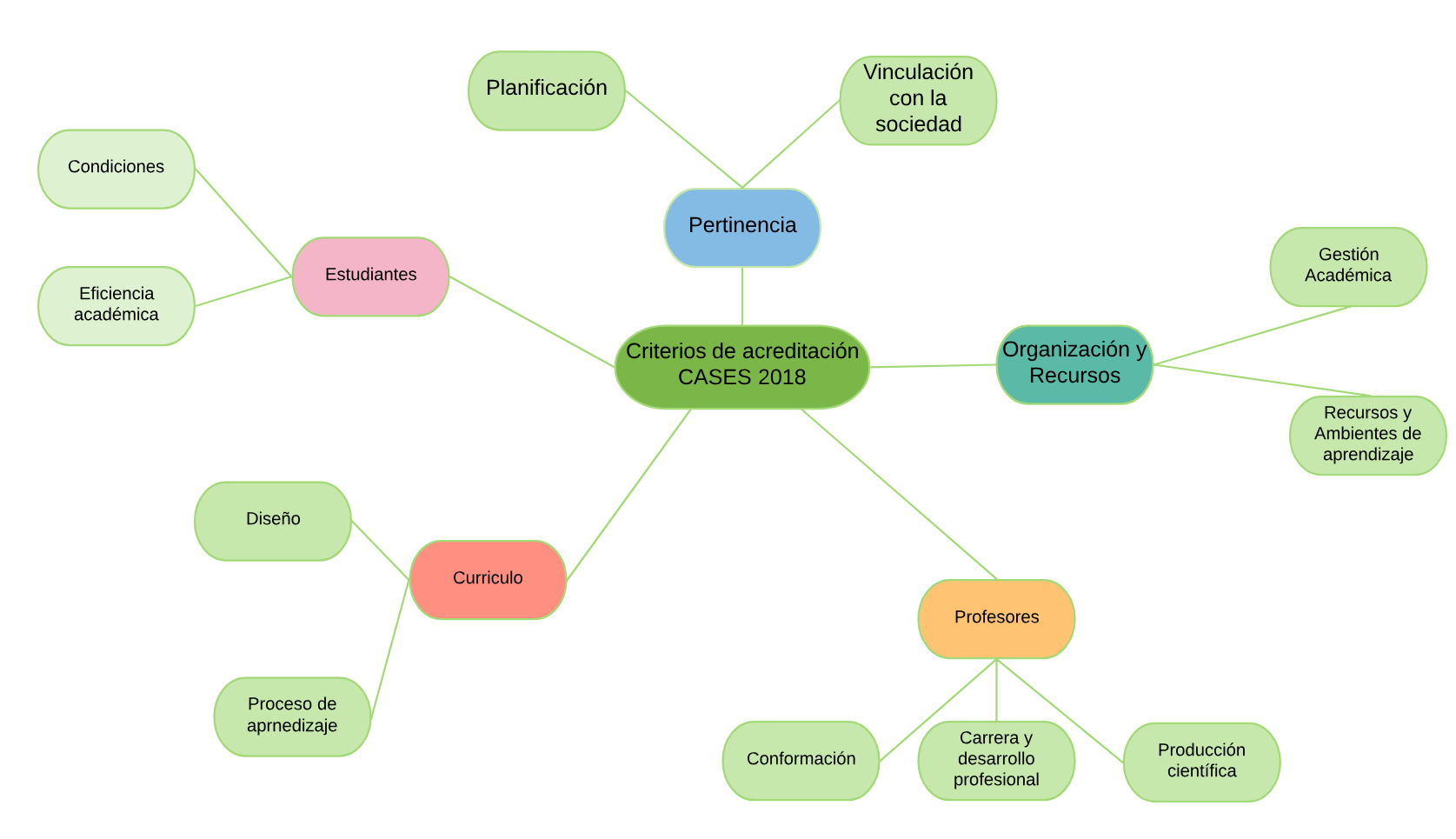 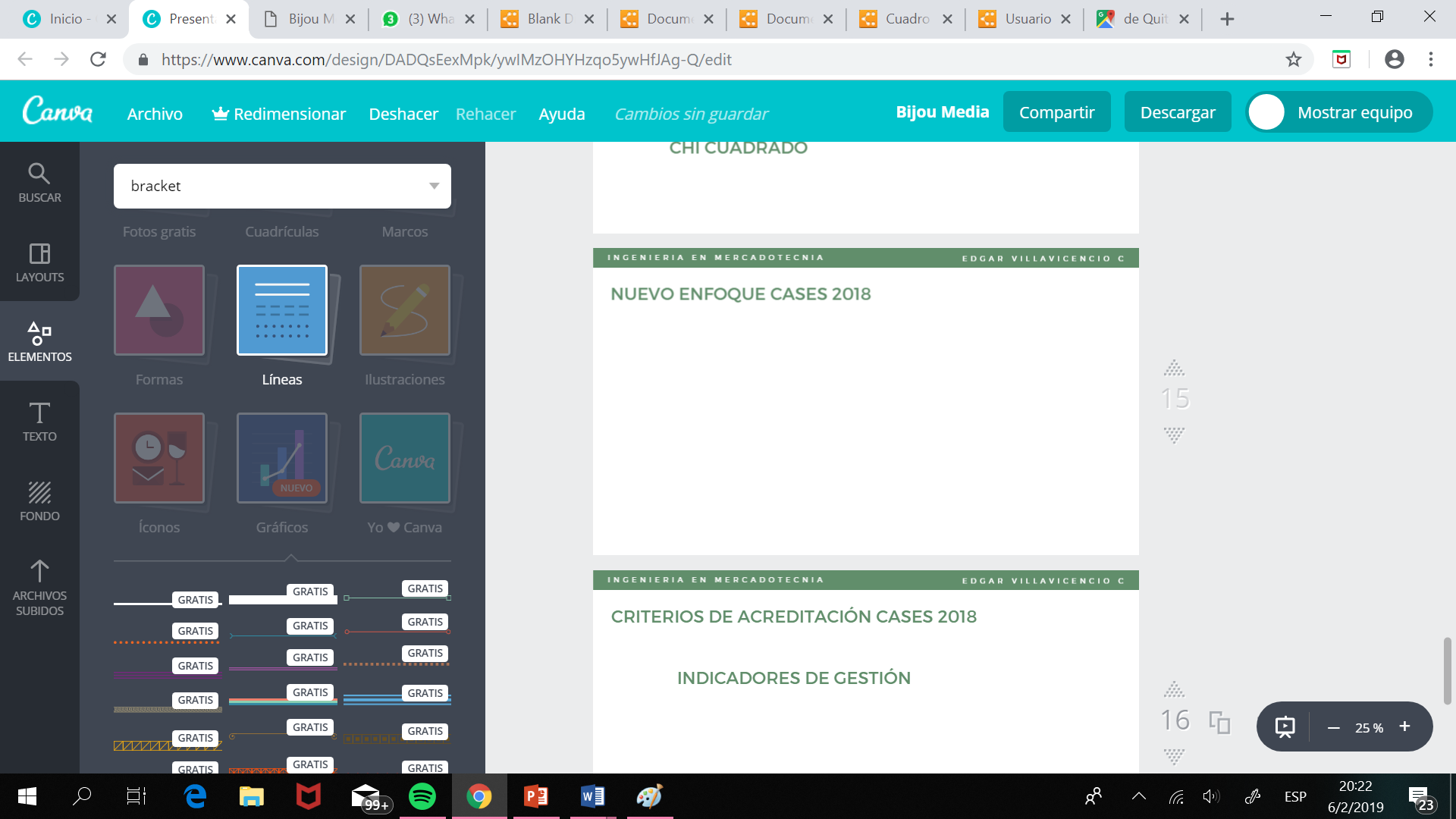 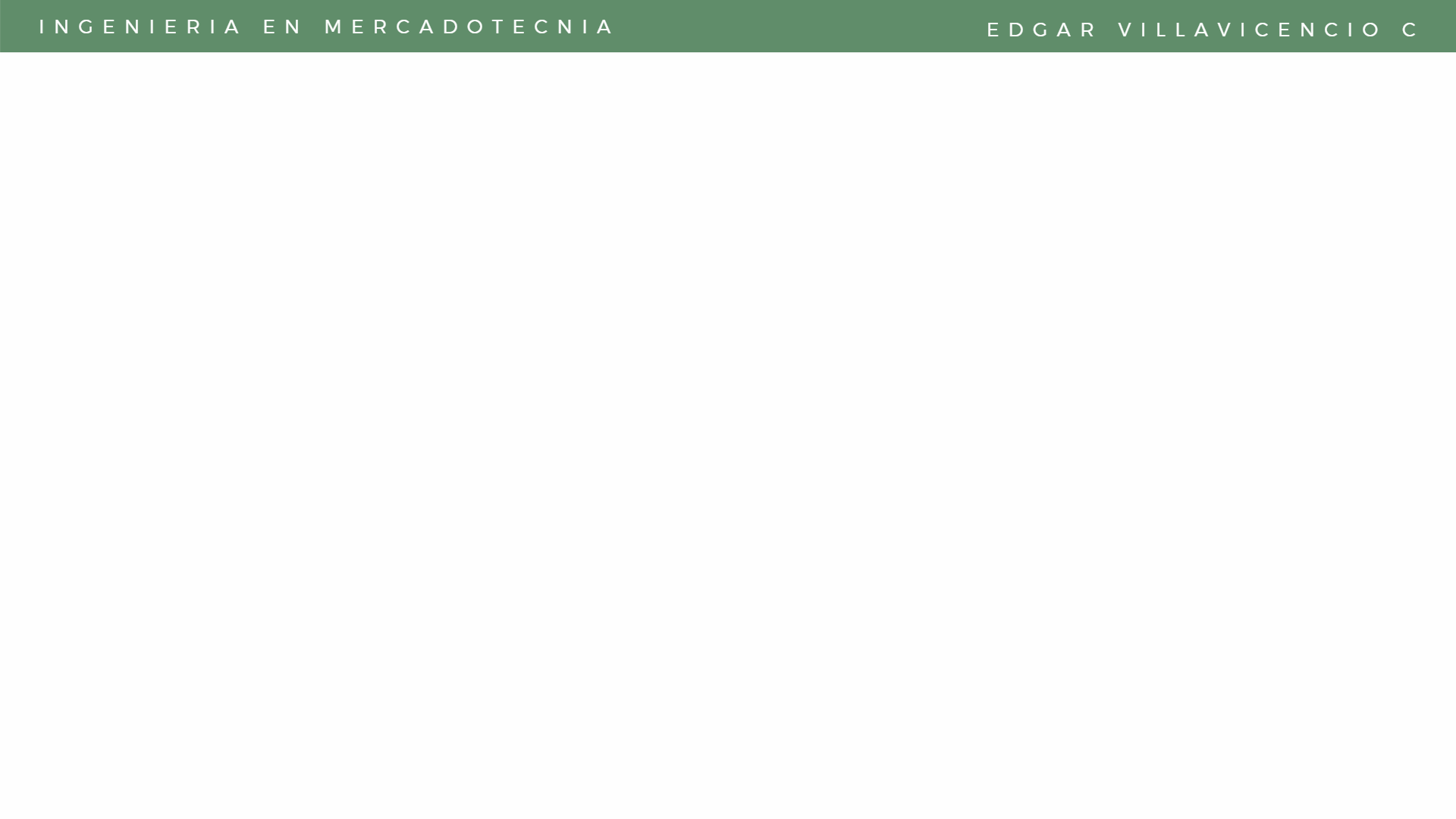 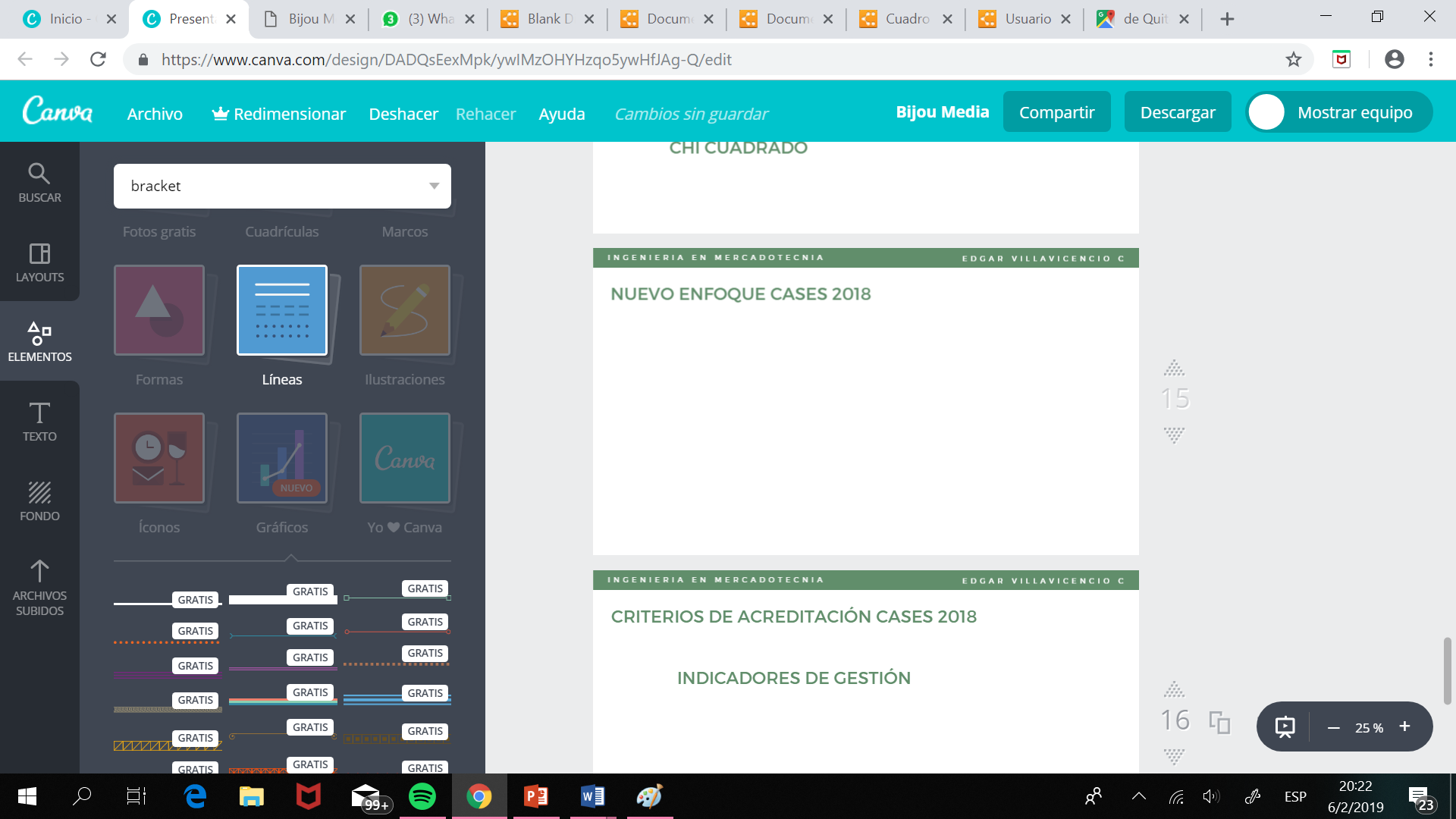 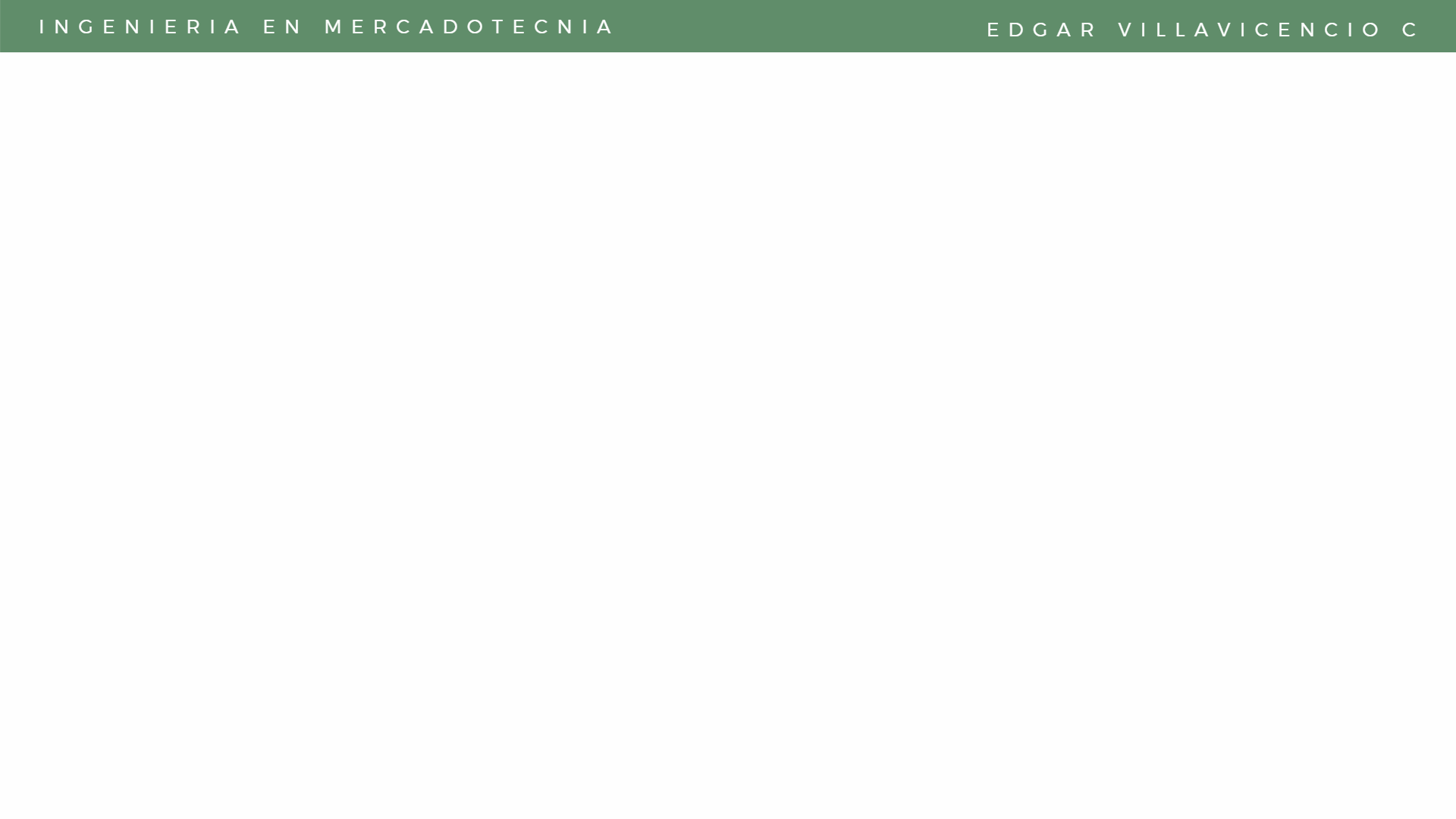 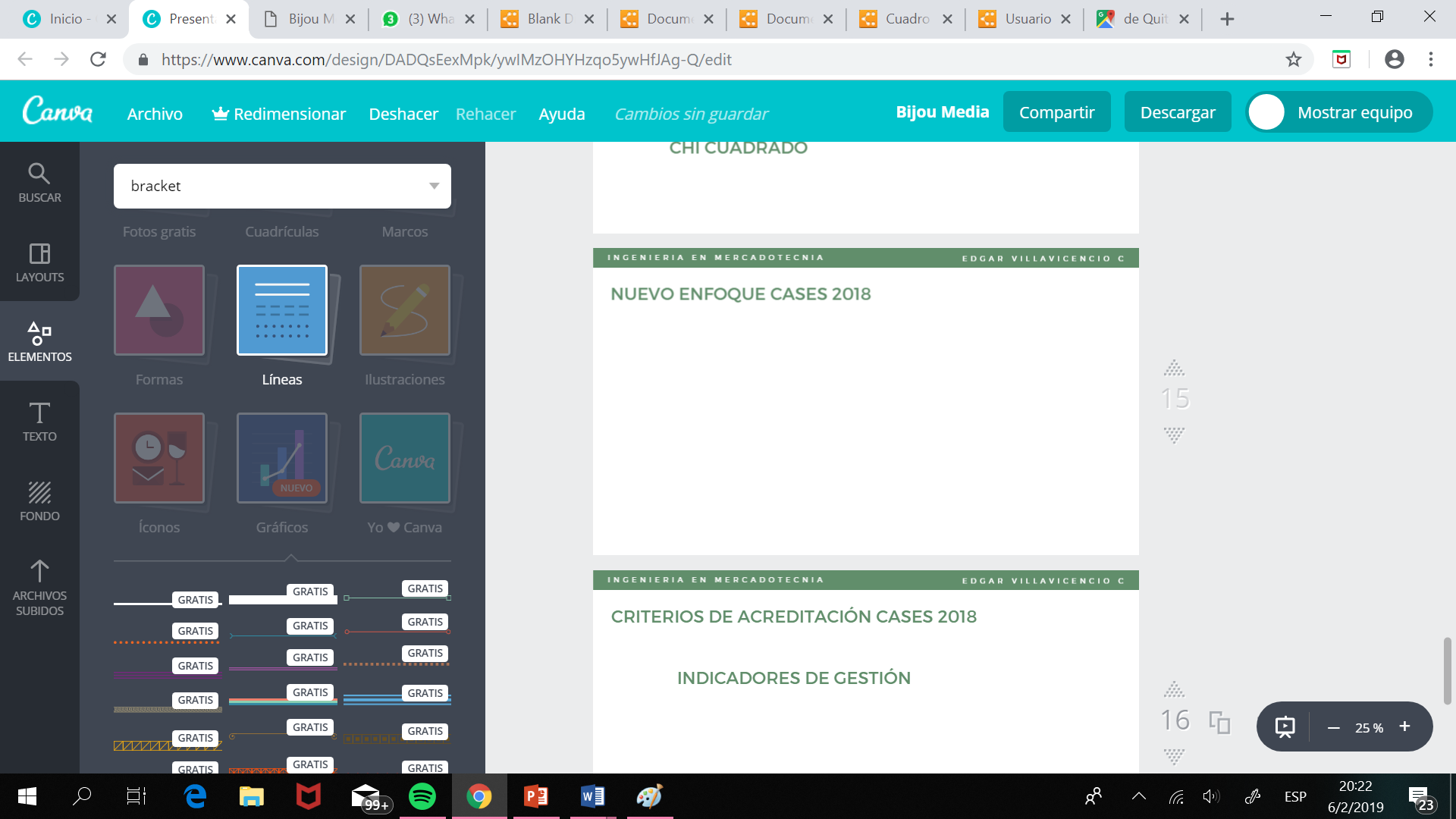 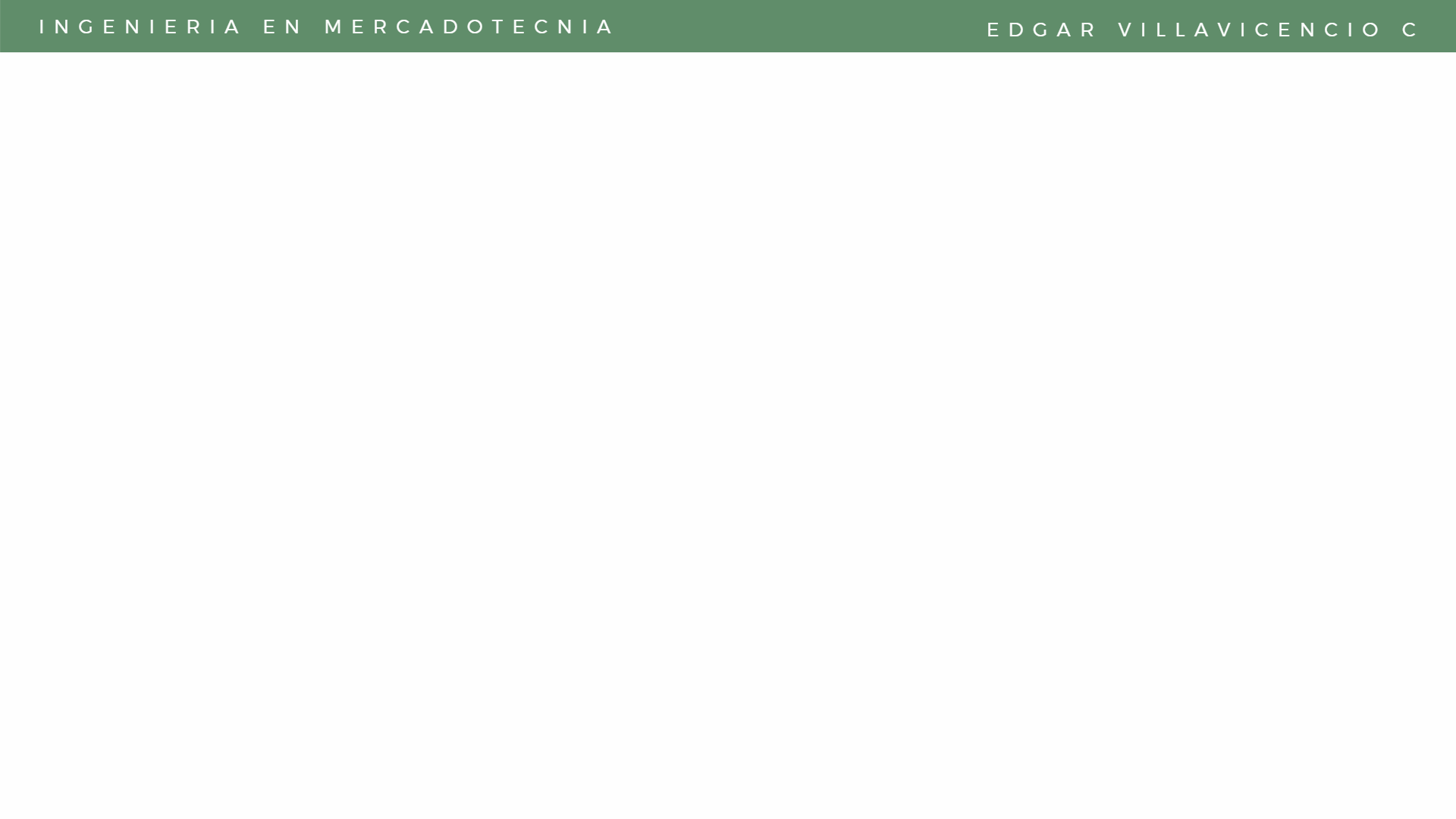 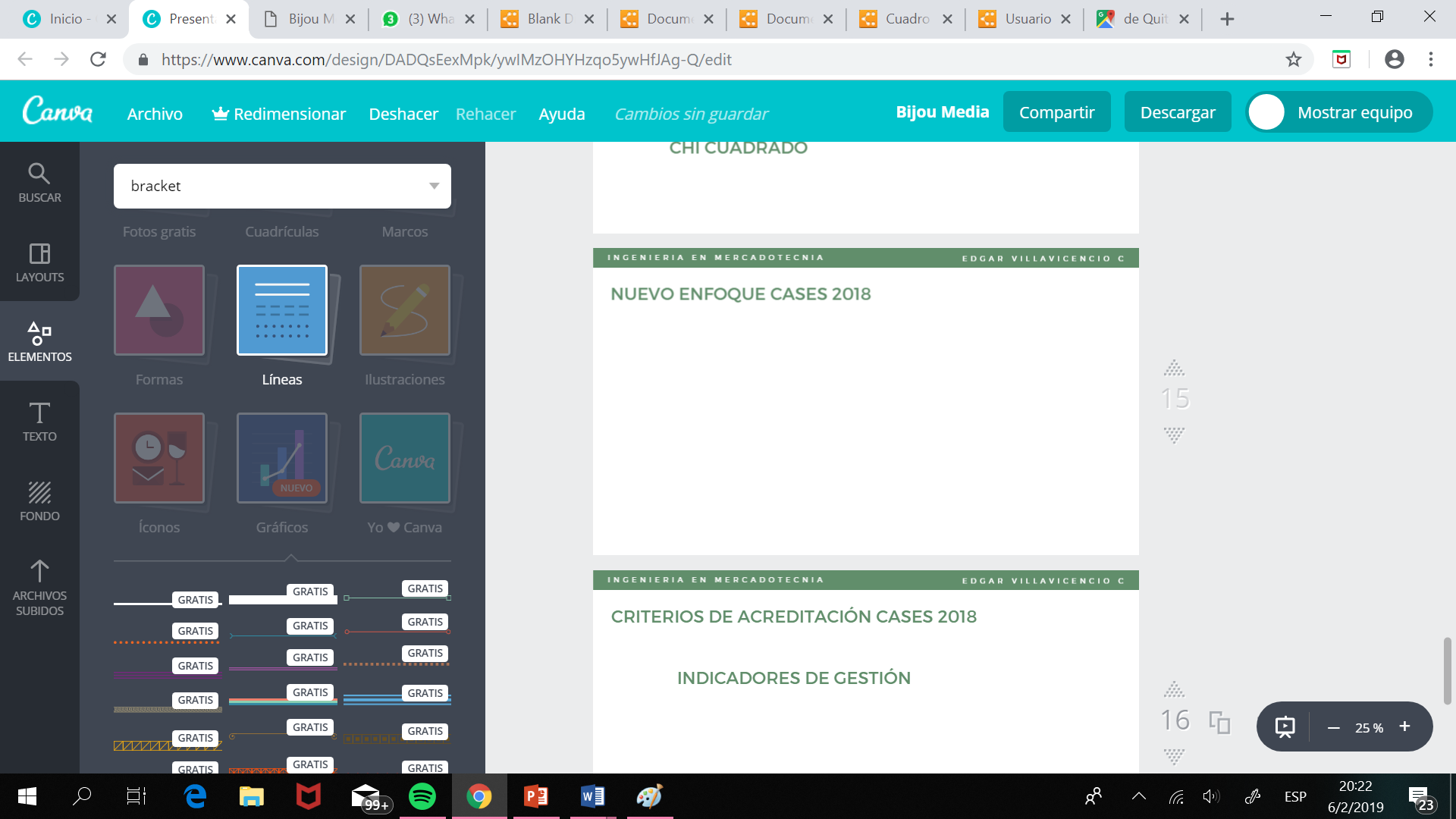 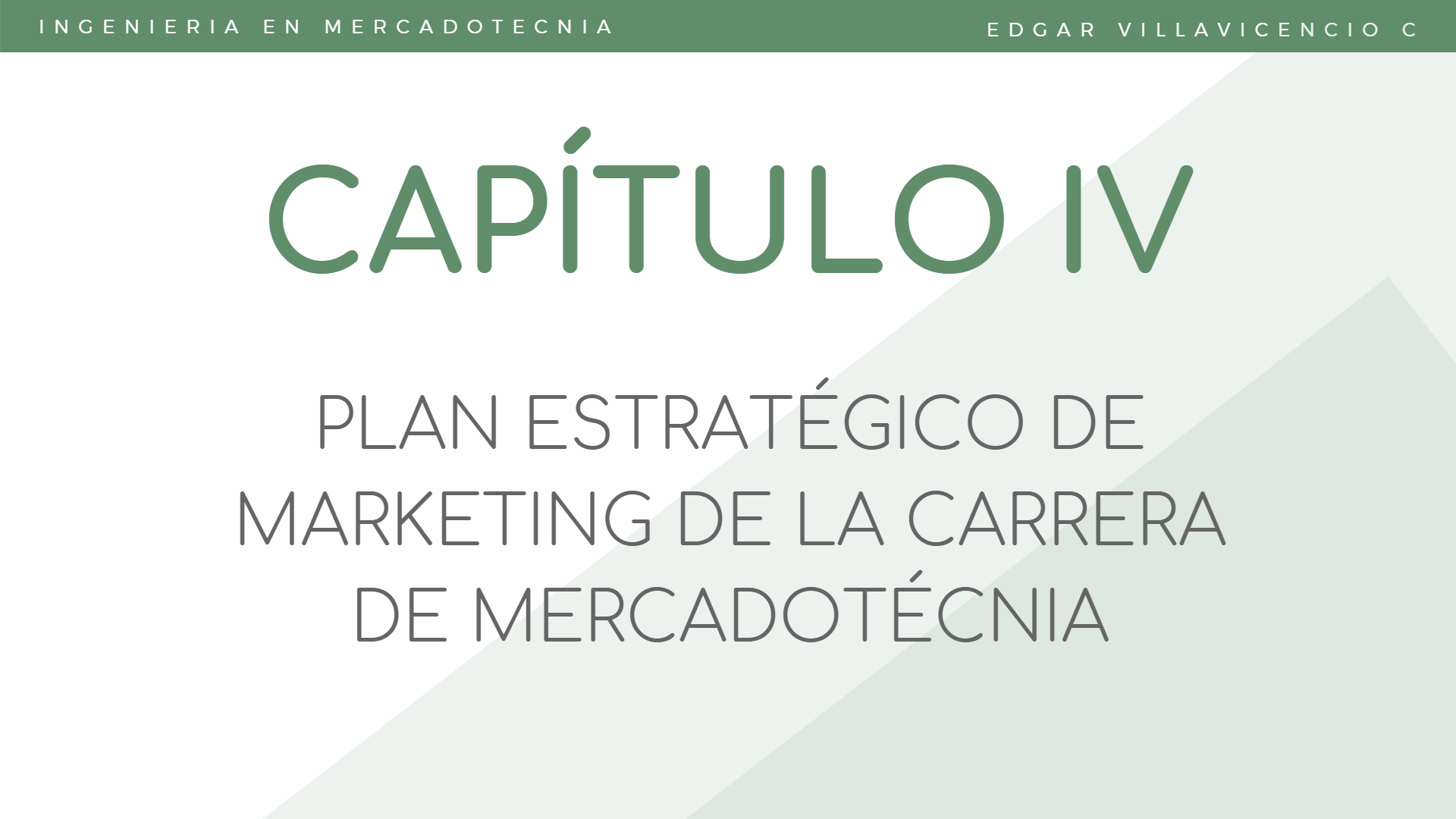 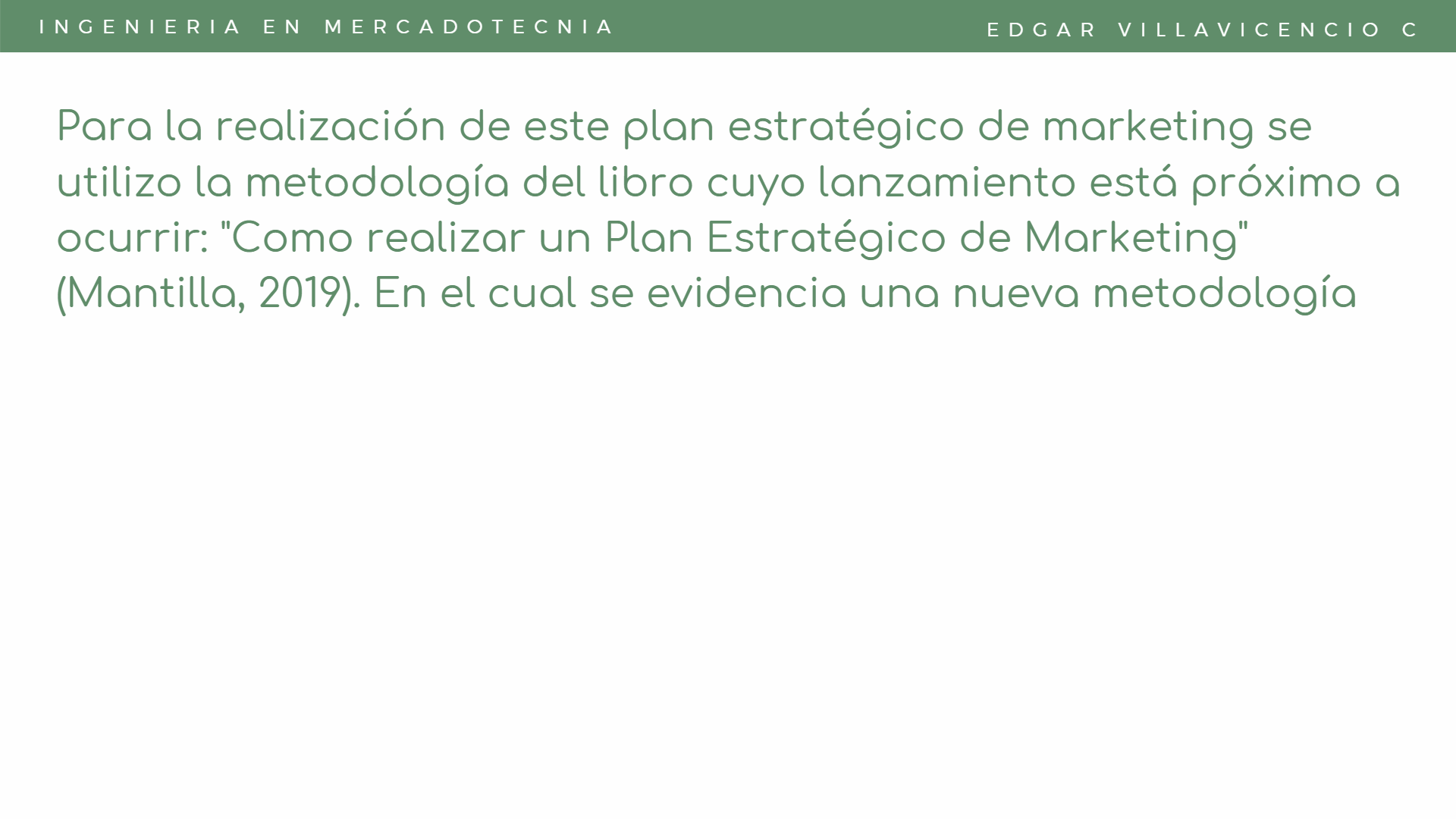 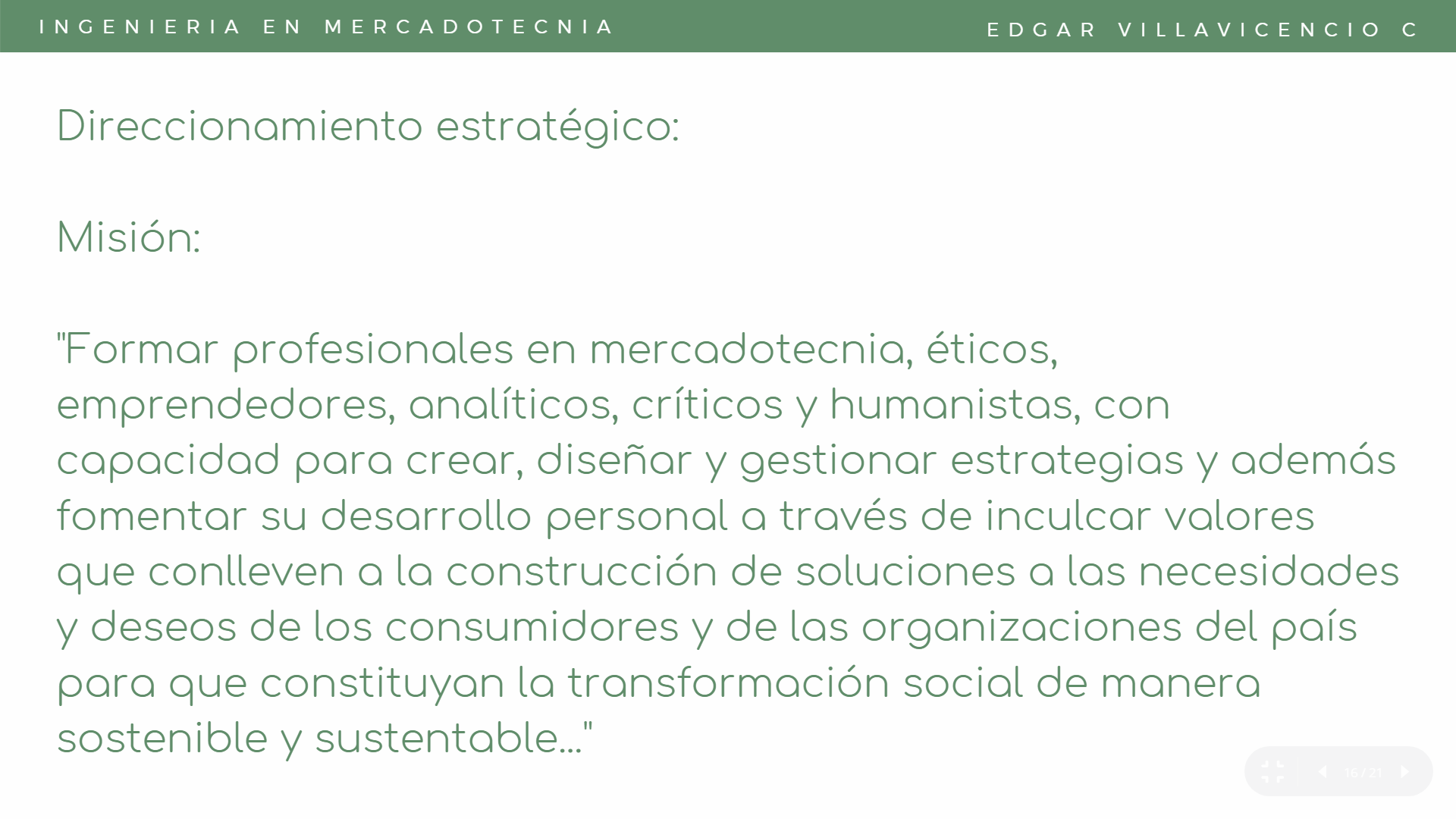 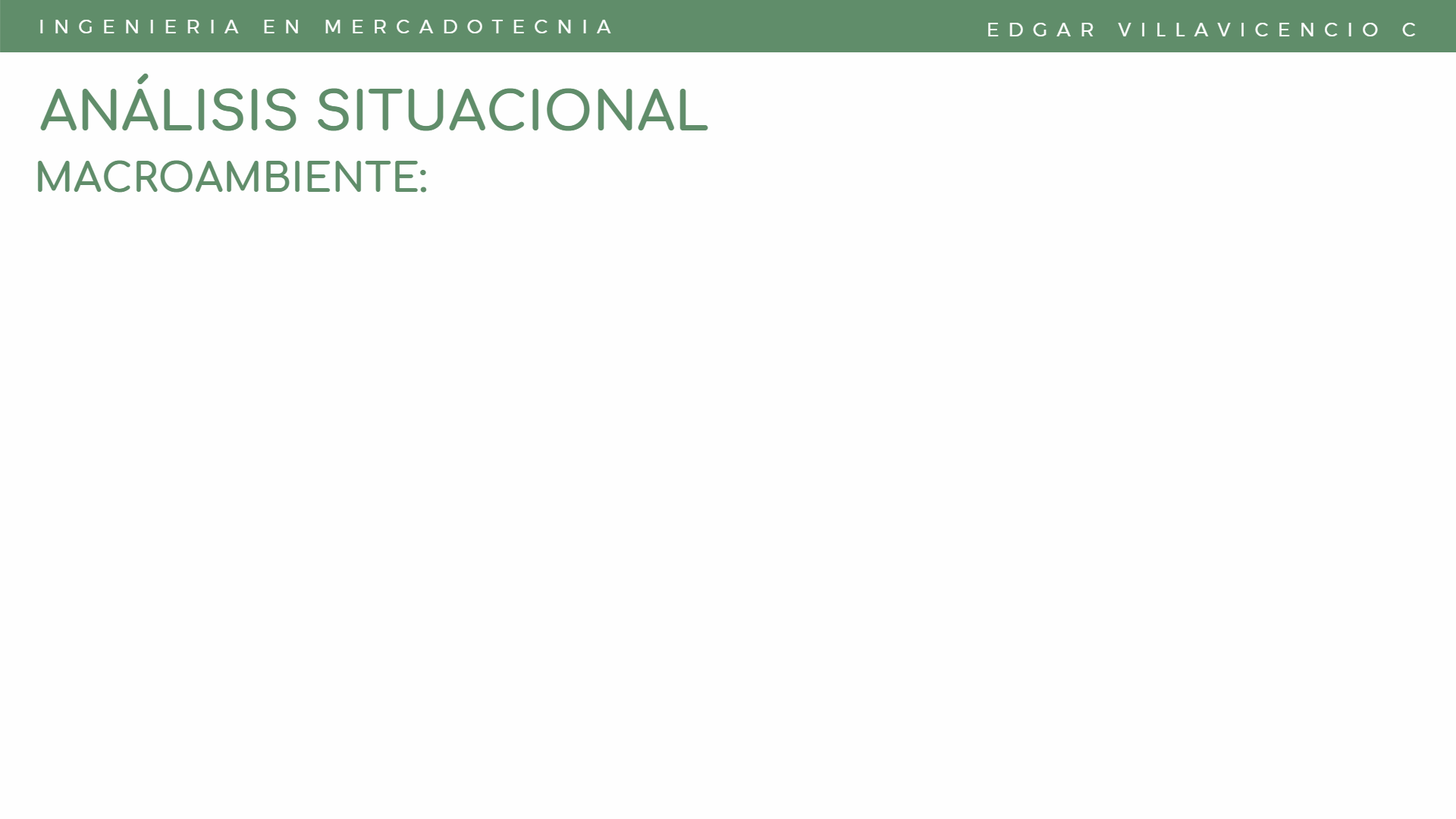 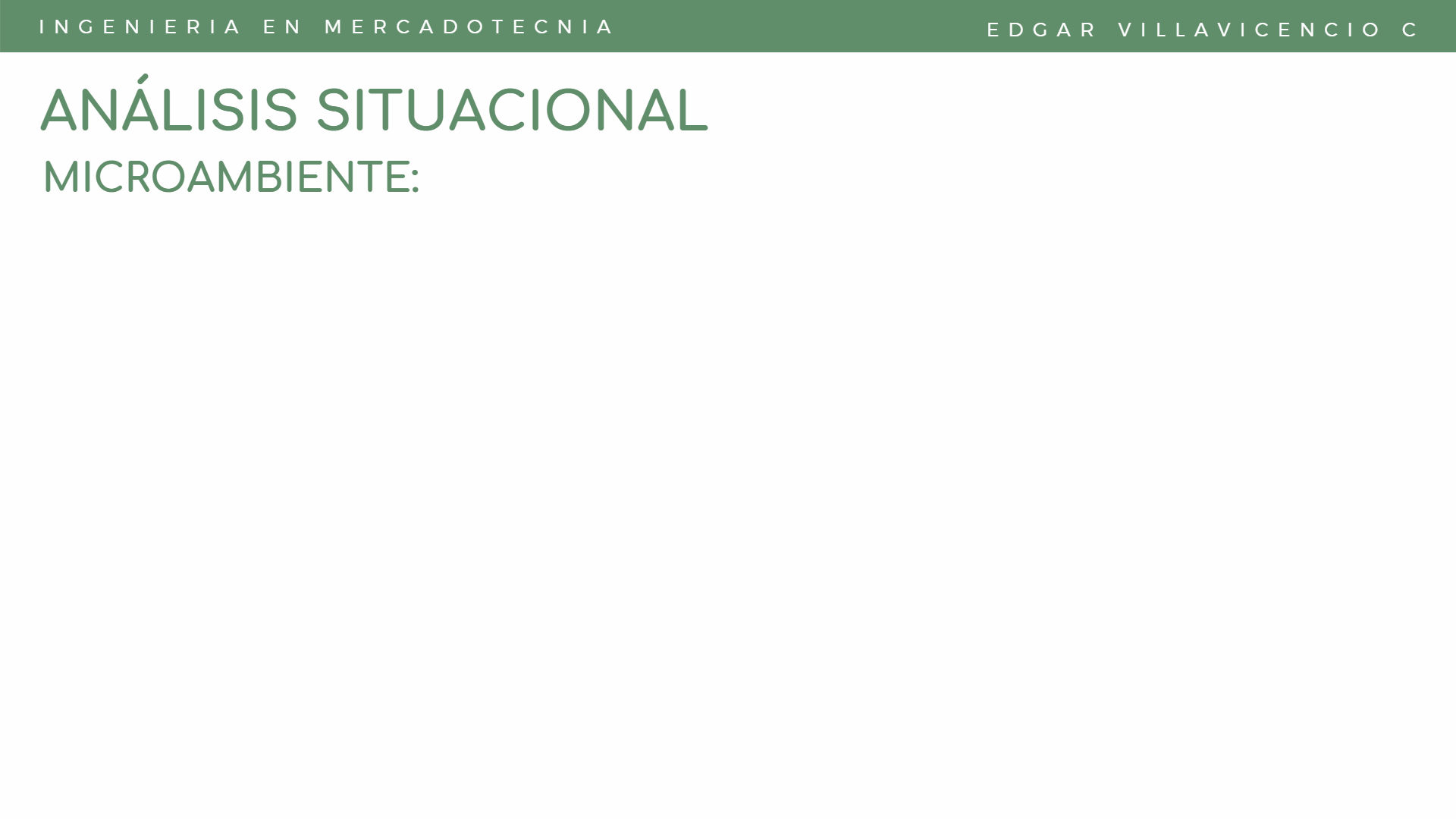 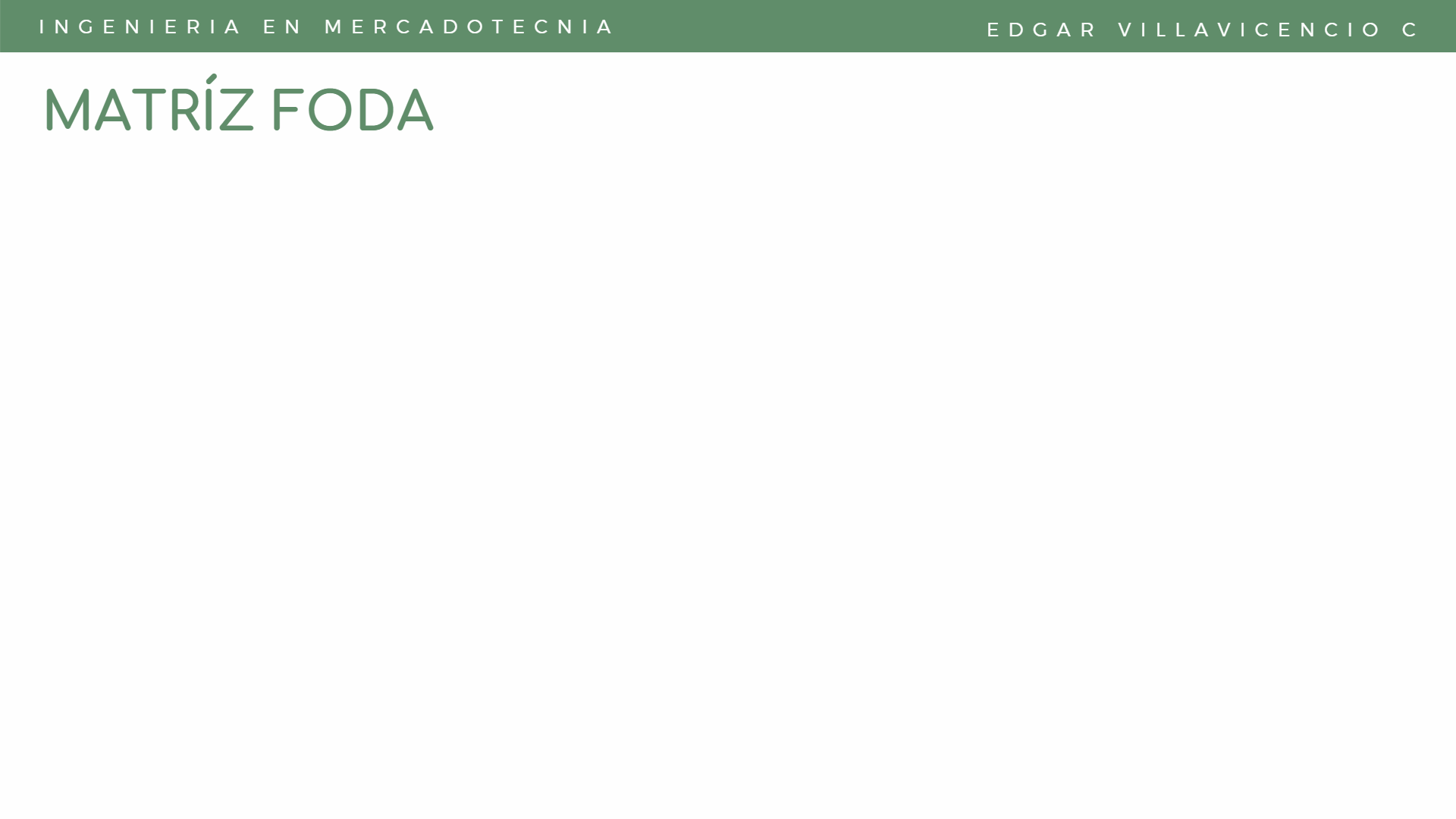 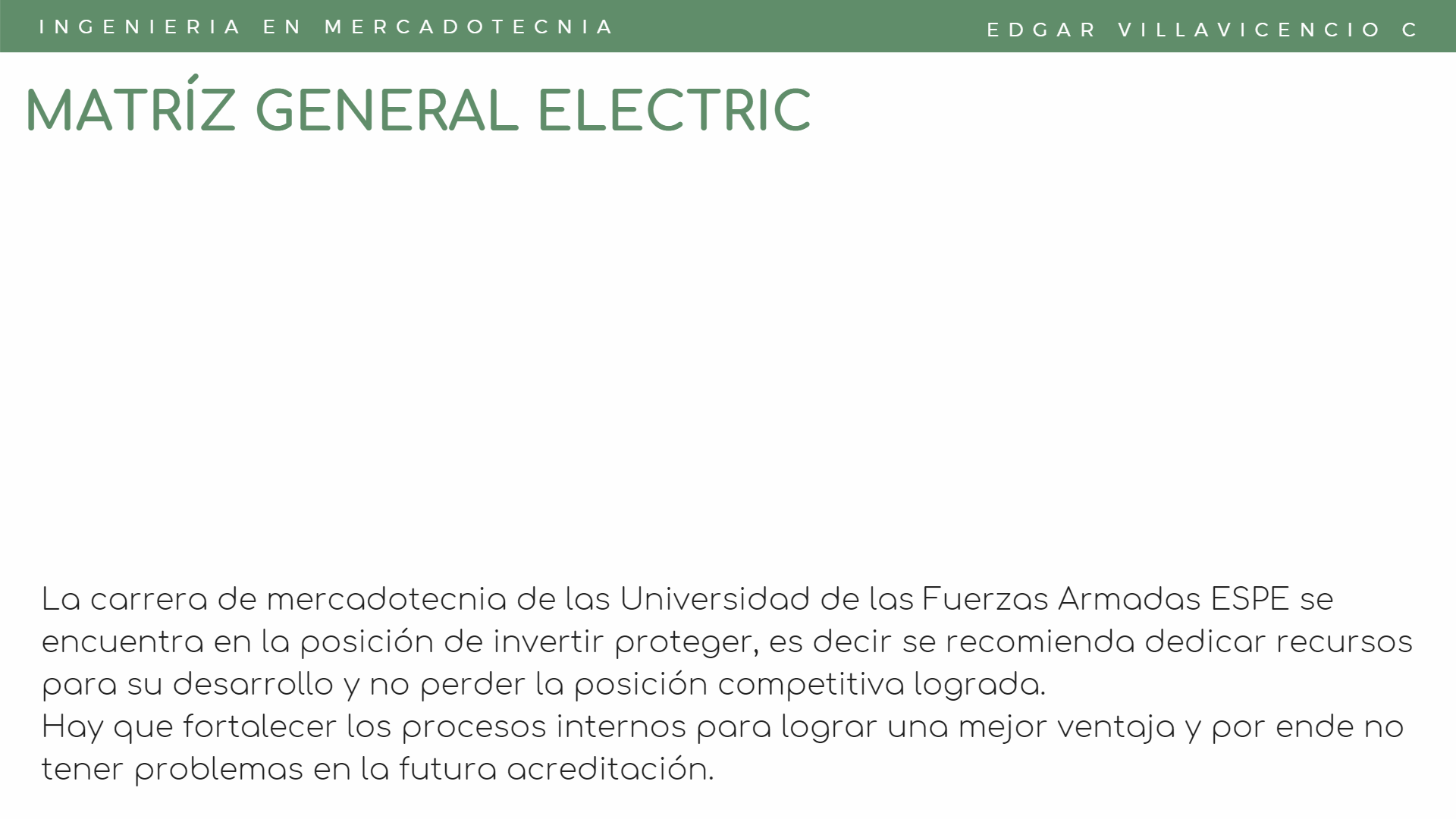 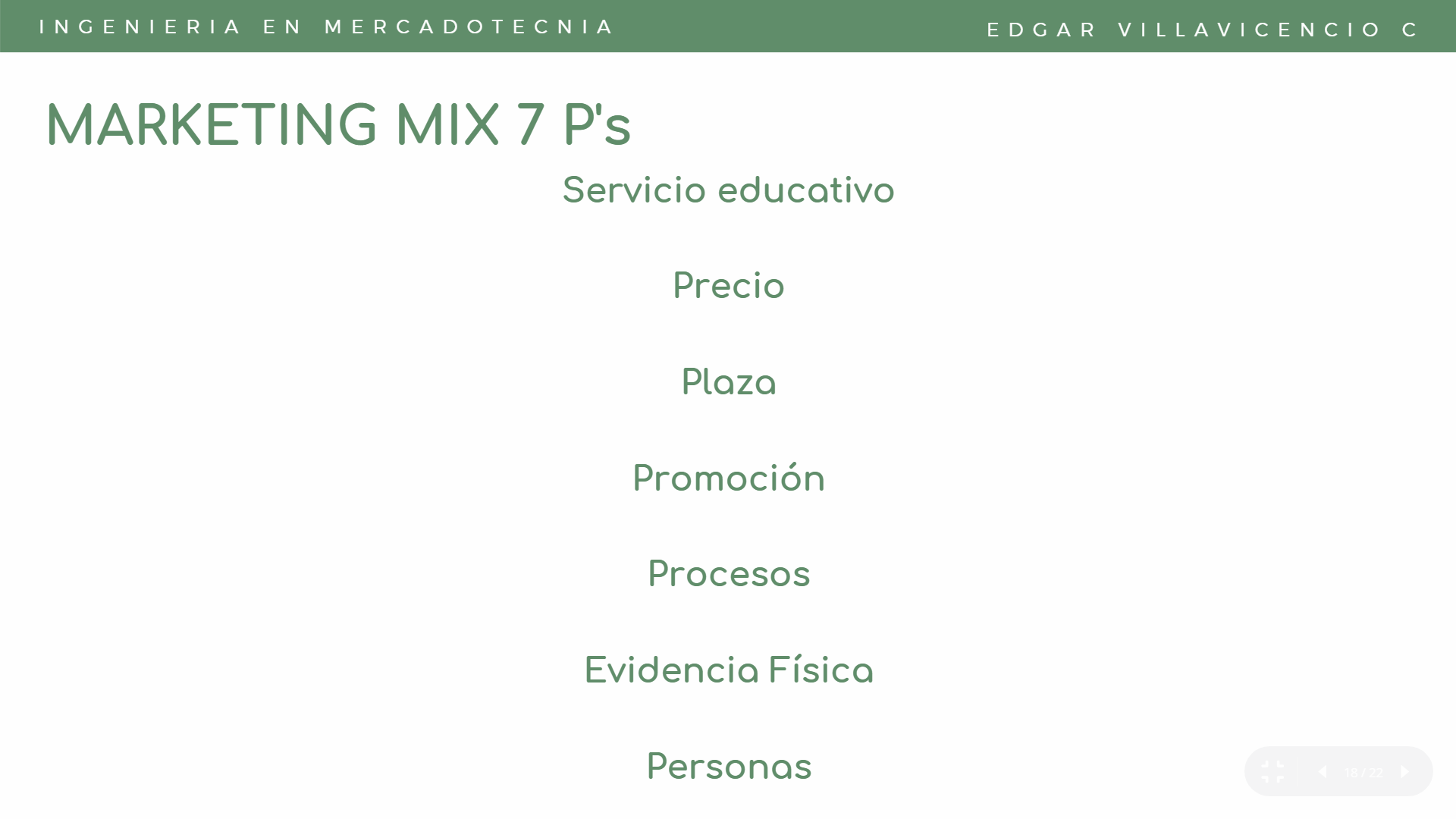 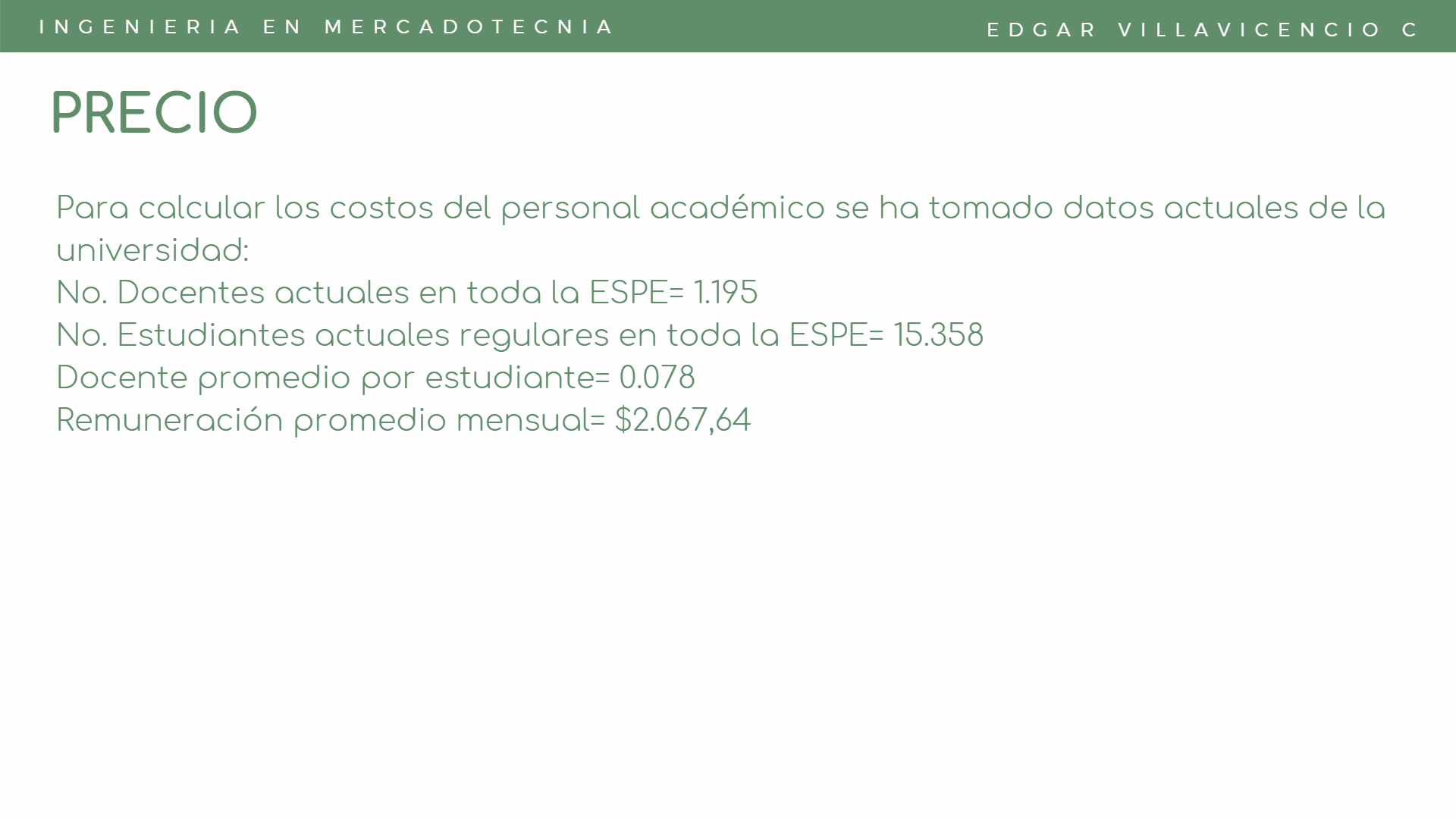 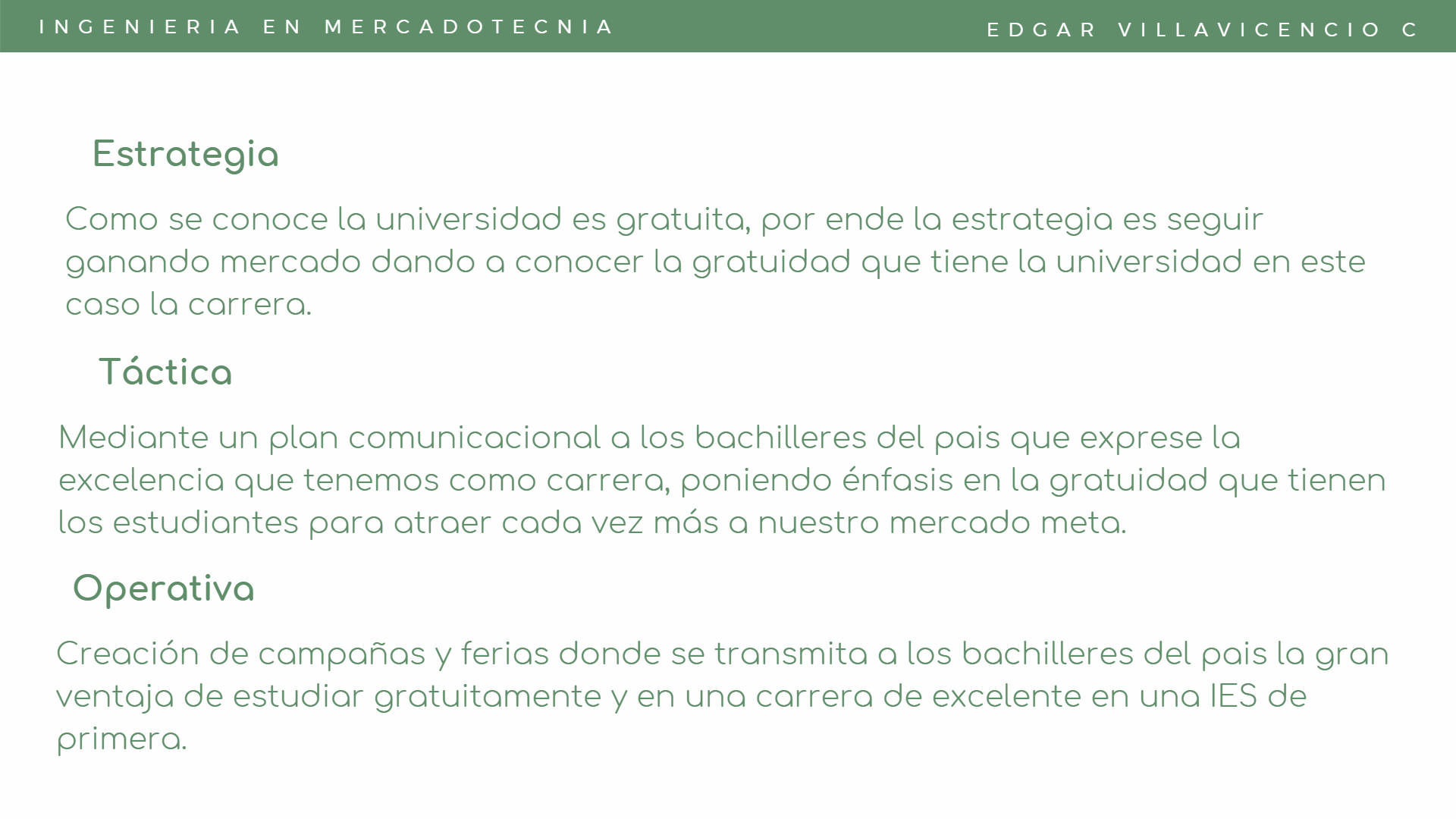 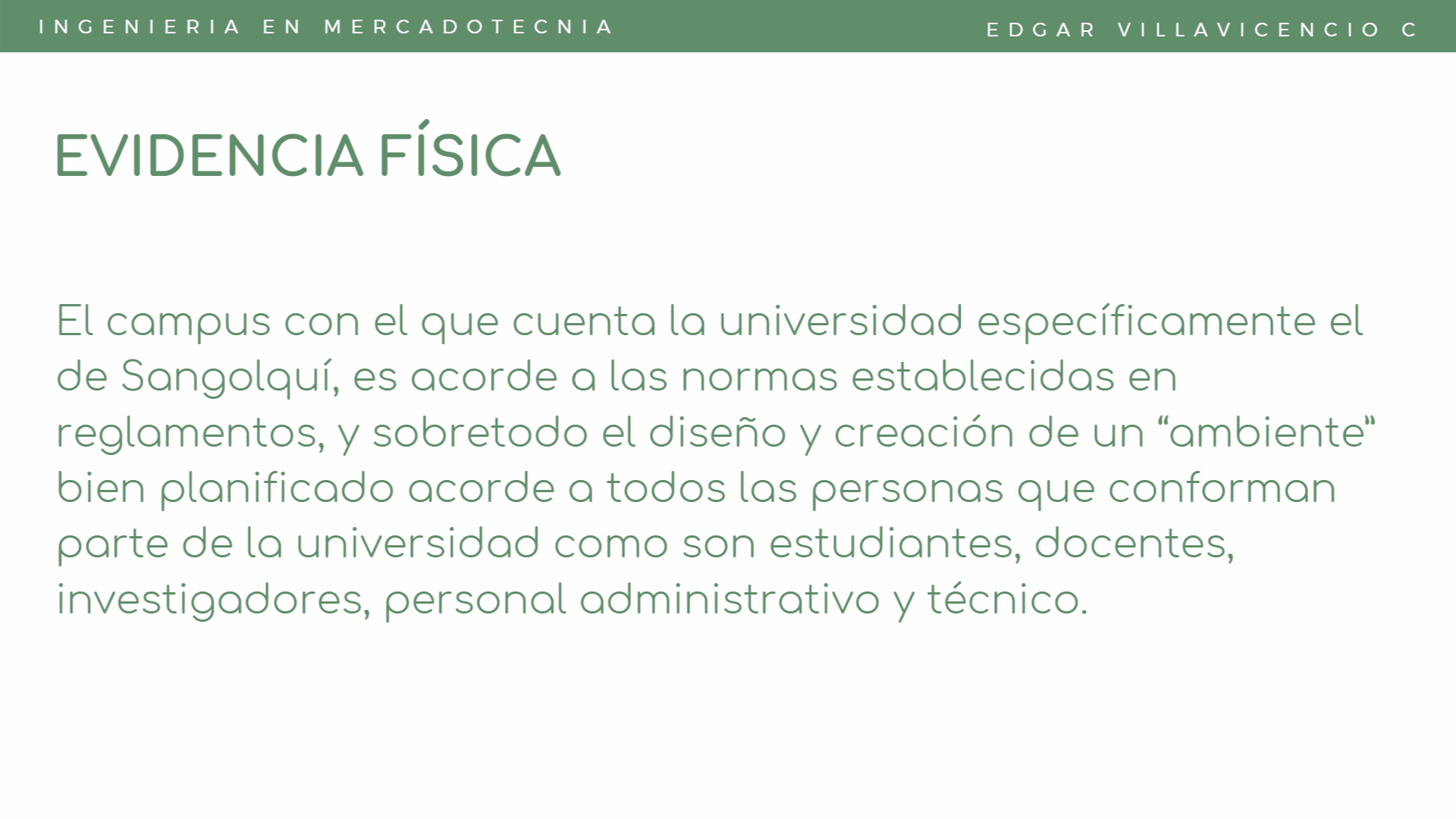 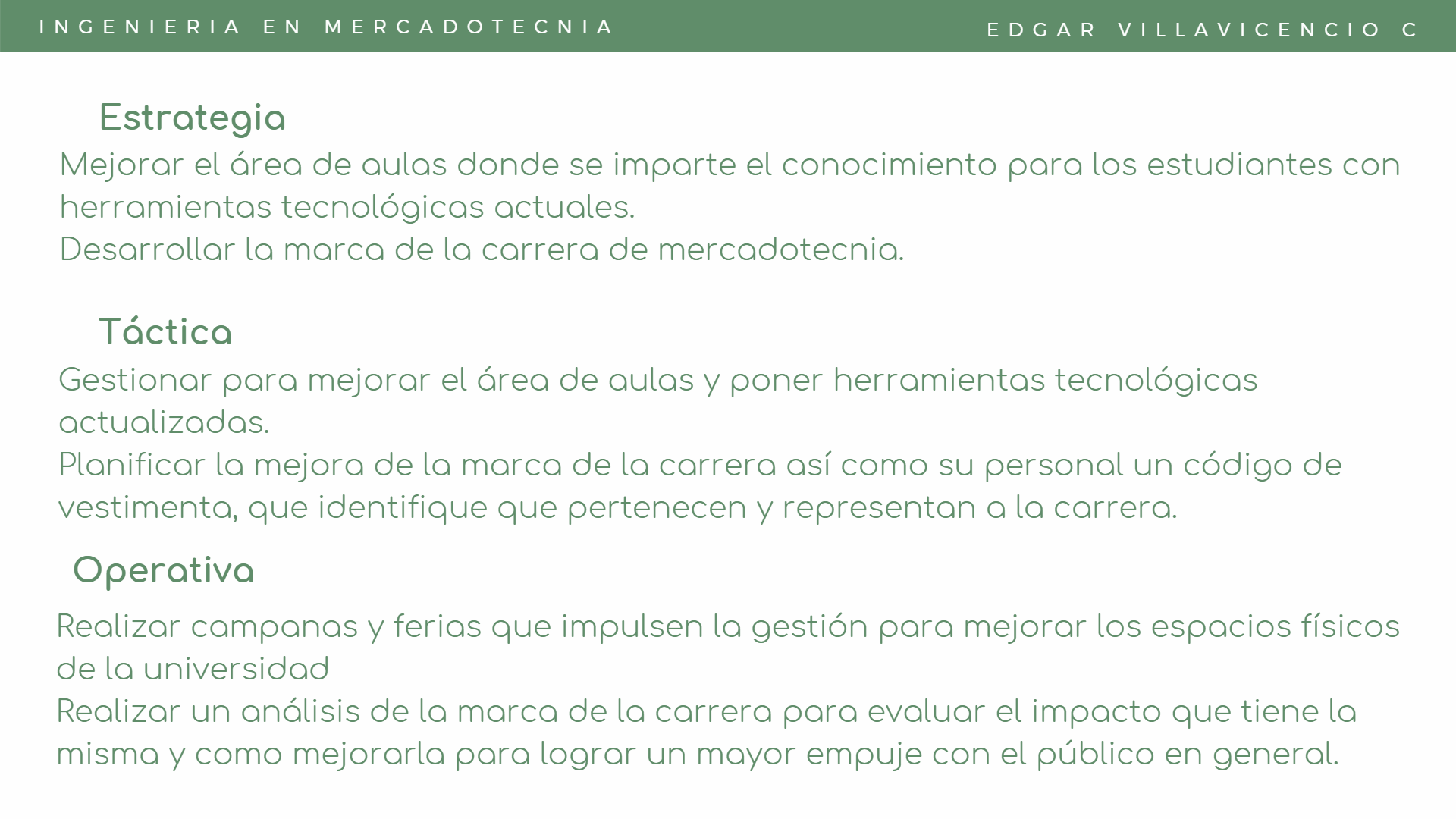 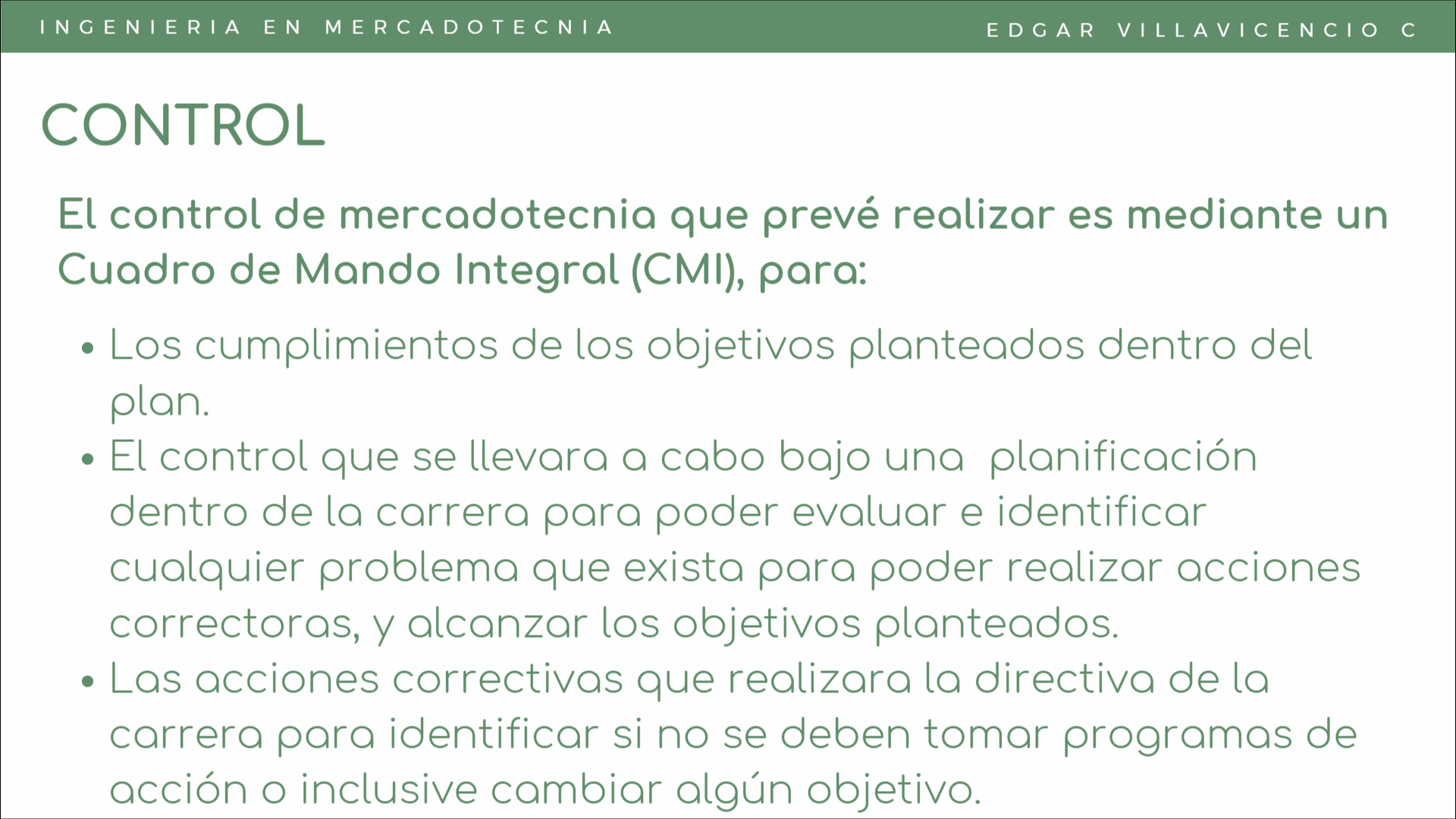 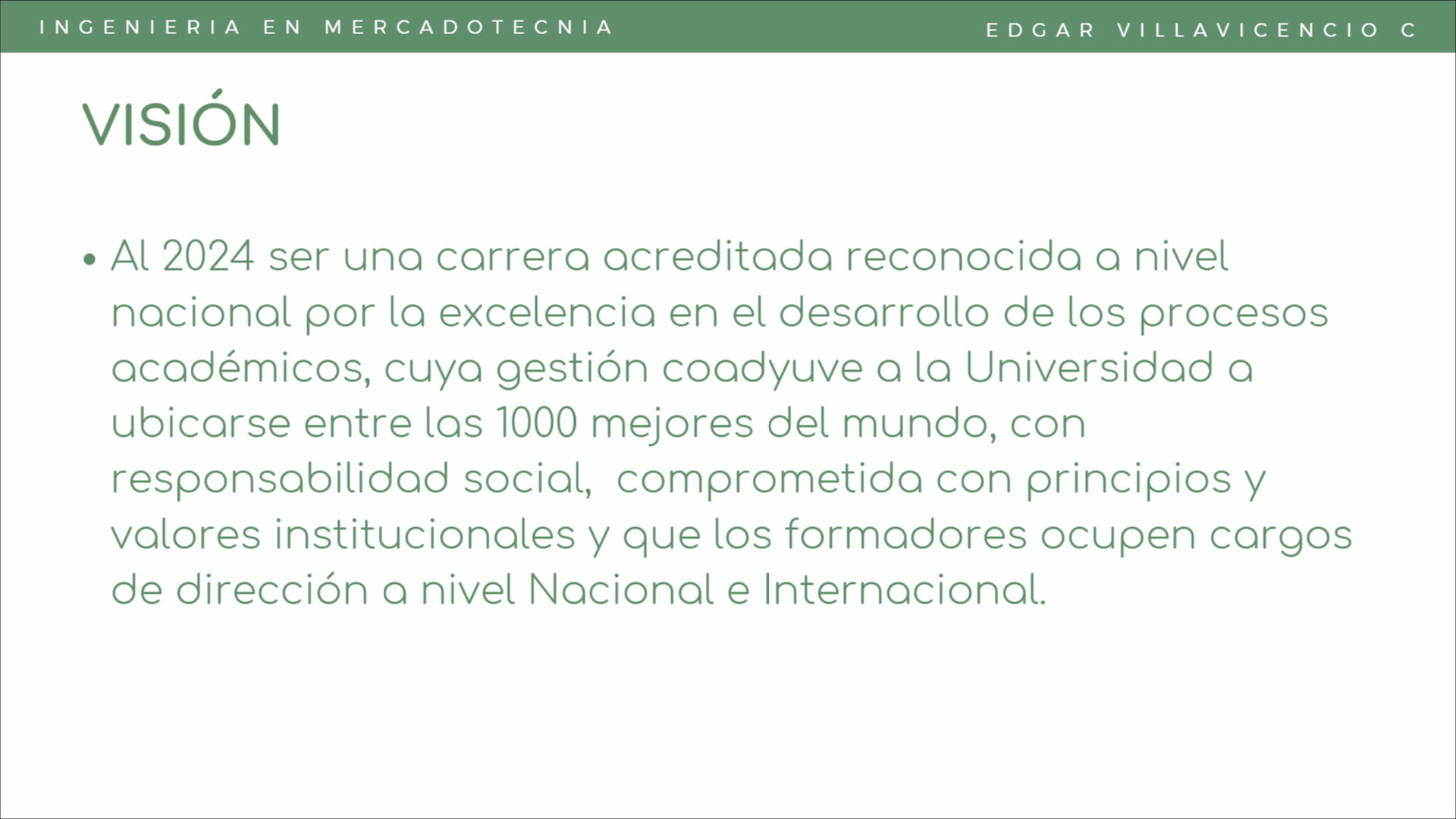 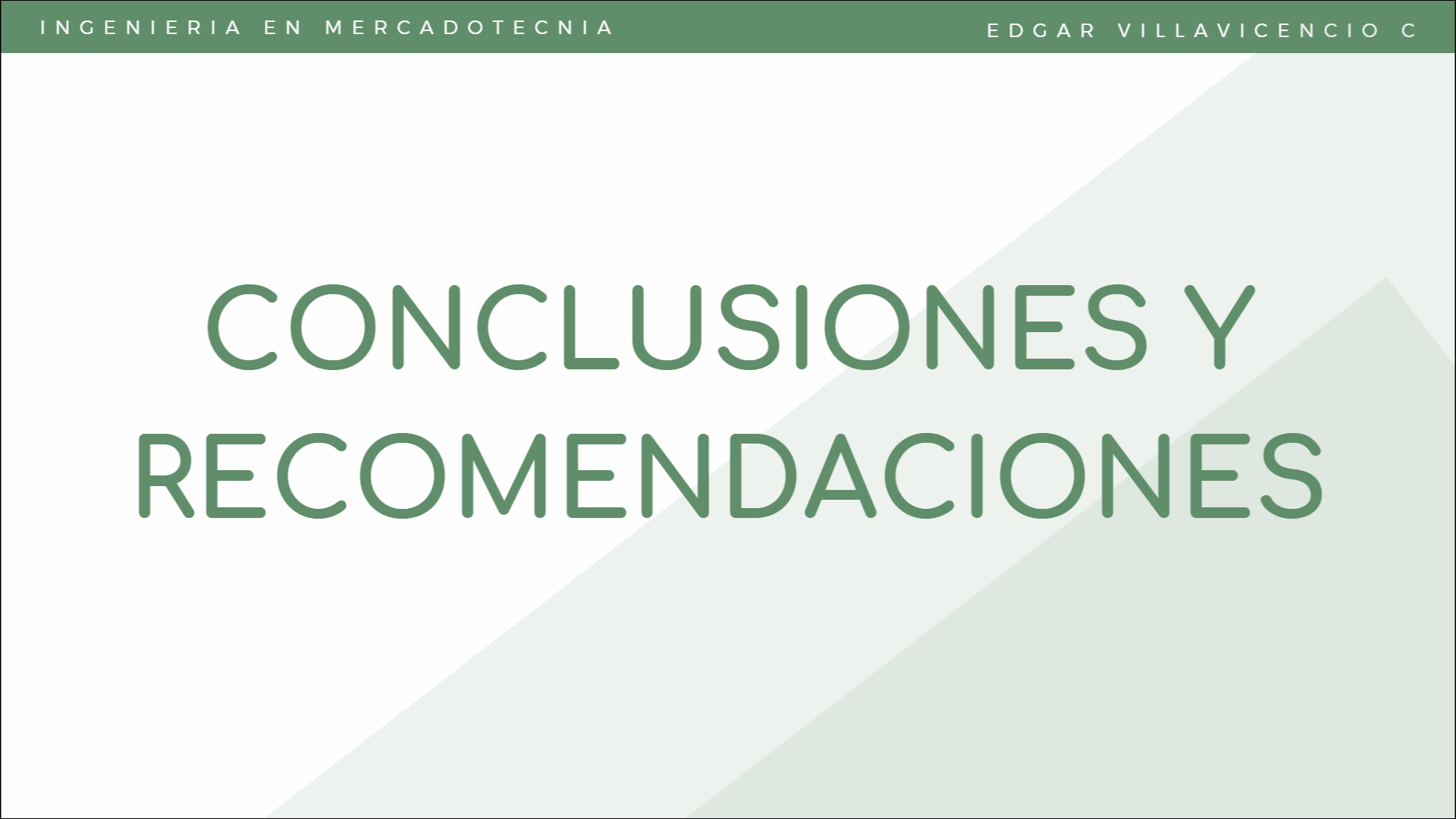 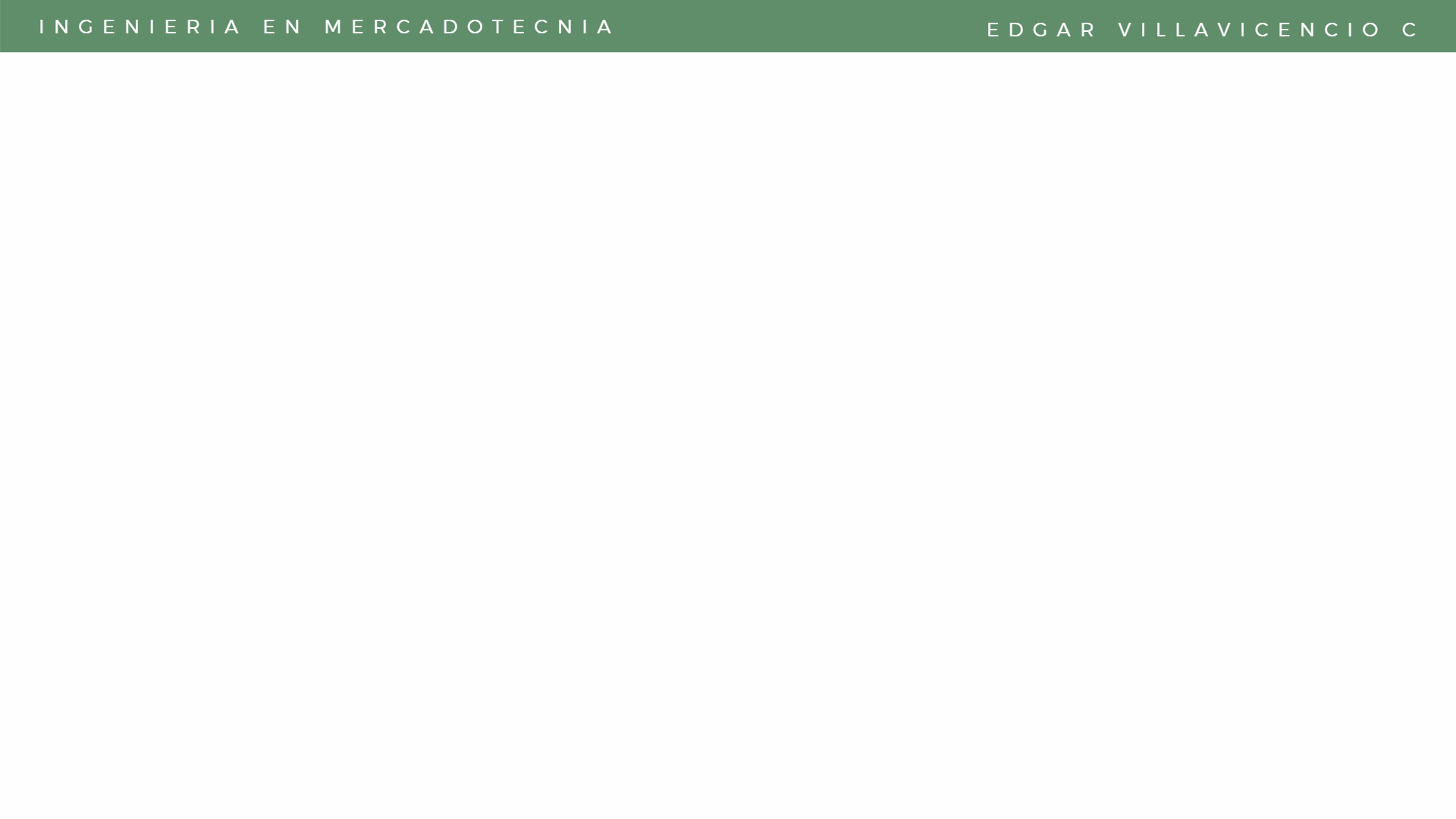 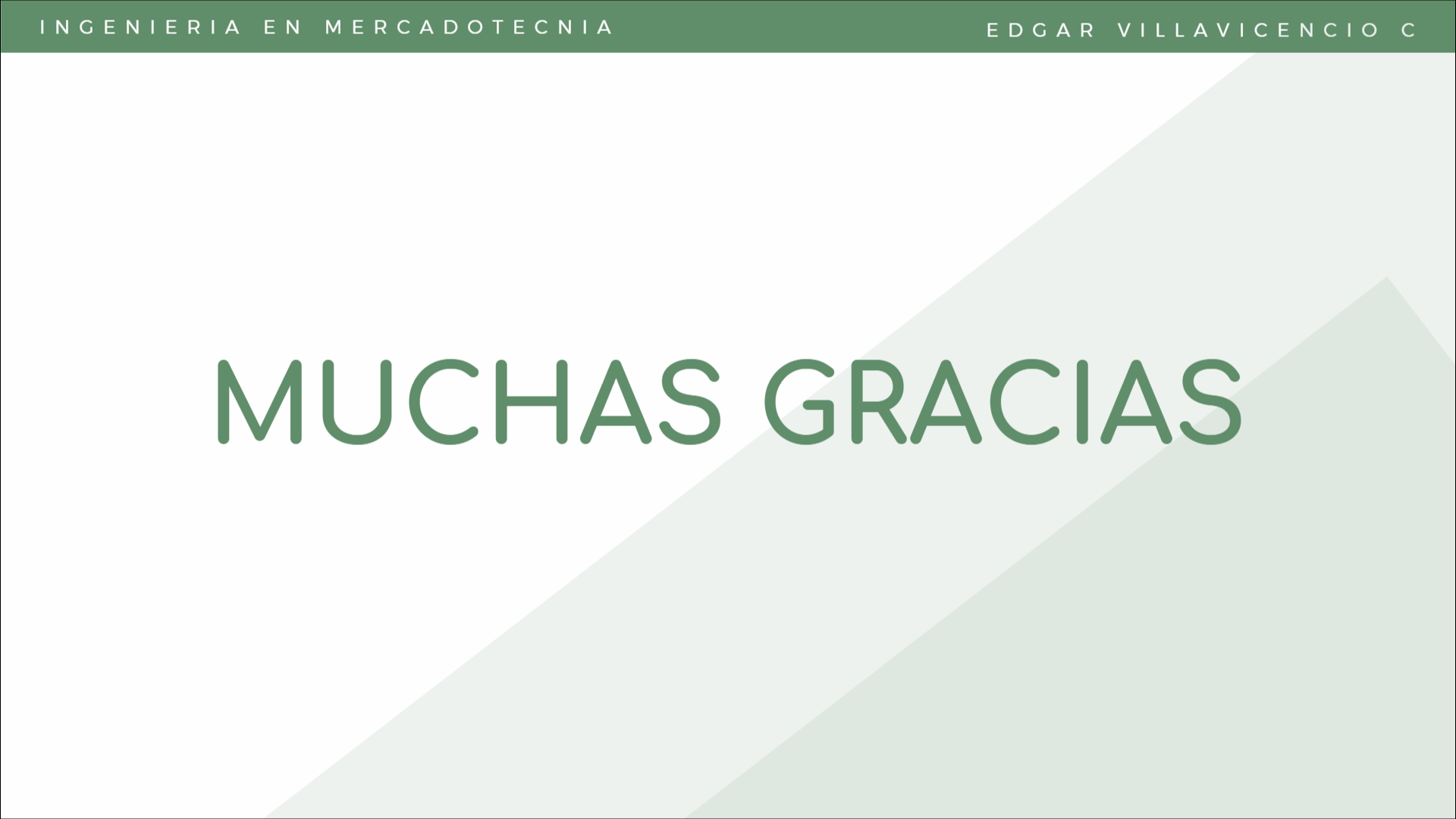